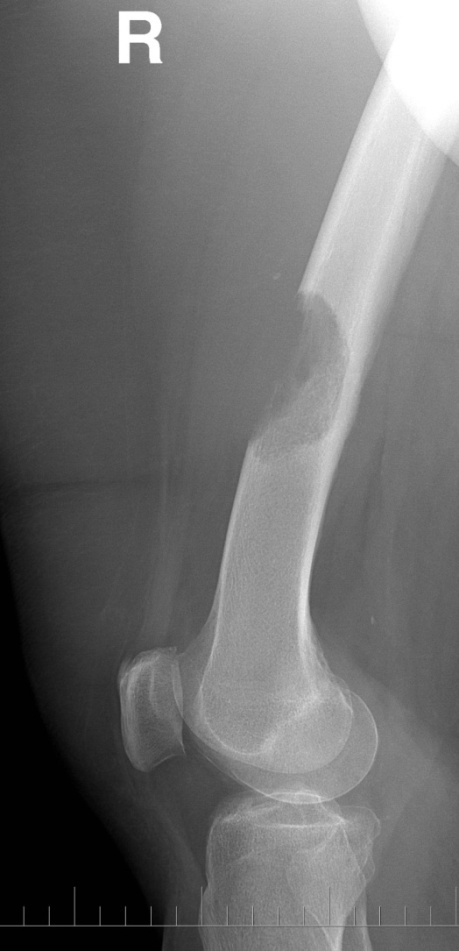 Metastatické postižení skeletu
Pazourek L., Mahdal M., Tomáš T.

I.ortopedická klinika FN U sv. Anny v Brně, LF MU
Úvod
kostní metastázy karcinomů: 

představují nejčastější malignitu ve skeletu

nejčastější příčinu patologické zlomeniny v dospělém věku

v případě jejich operačního řešení je zásadní, aby zvolený typ řešení přežil pacienta a ne naopak !!
Úvod – statistika v ČR
↑incidence většiny zhoubných nádorů 
setrvalá mortalita 
↑prevalence zhoubných nádorů
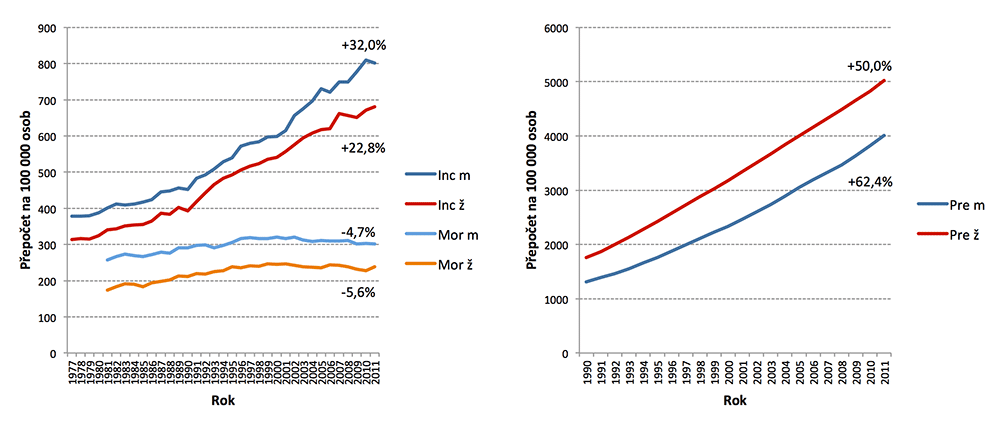 Kostní metastázy - význam
3. nejčastější lokalita (po plicích a játrech)

největší morbidita pacientů

SRE – skeletal related events:
patologická zlomenina
míšní komprese
progrese metastatického ložiska a bolestivosti nezvládnutelná konzervativní léčbou (systémová léčba, radioterapie, analgoterapie)
hyperkalcemie
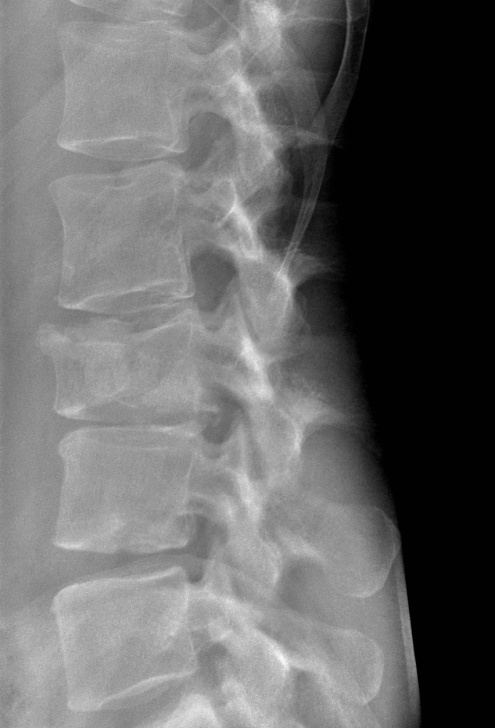 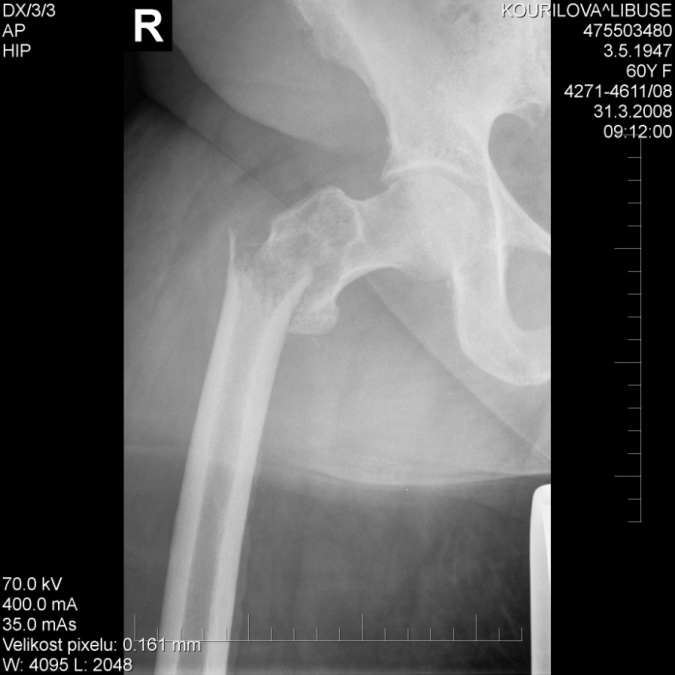 Kostní metastázy - lokalizace
dominuje axiální skelet s výrazným prokrvením kostní dřeně:
Th pateř – 70%
L pateř - 20%
C pateř – 10%
žebra – 25-30%
pánev – 20%
lebka 3-5 %
končetinový skelet
femur, humerus – 5-10%
skelet distálně od kolena či lokte velmi vzácně
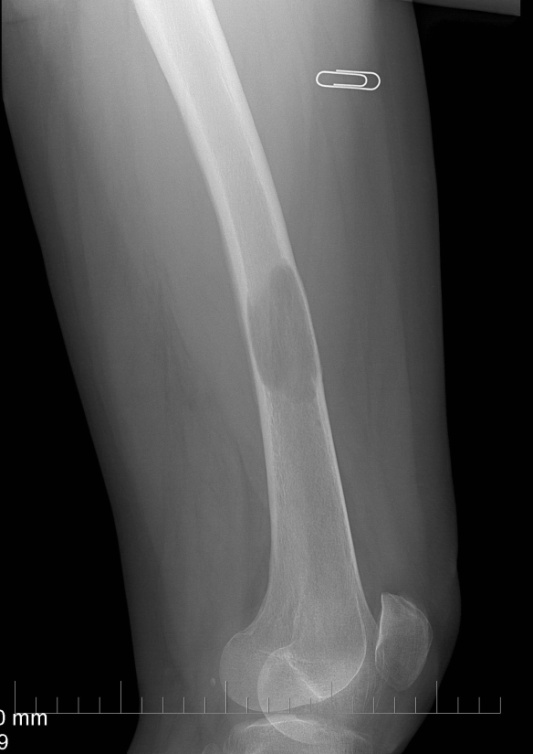 Incidence kostních metastáz u jednotlivých nádorů
Kostní metastázy proxim. femuru řešené na I.ORTK FN USA v letech 2006 - 2016
Střední doba přežití od diagnózy  kostní metastázy
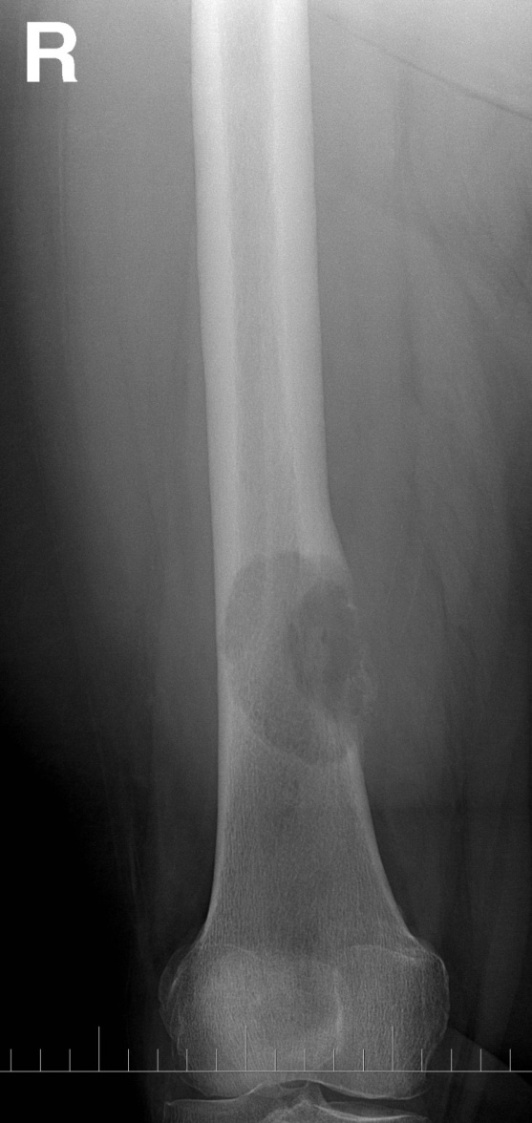 Typy kostních metastáz
osteolytické:
 ledviná
šítná žláza
většina metastáz ca prsu
nemalobuněčné karcinomy plic
osteosklerotické (osteoplastické)
prostata
smíšené
některé metastázy ca prsu
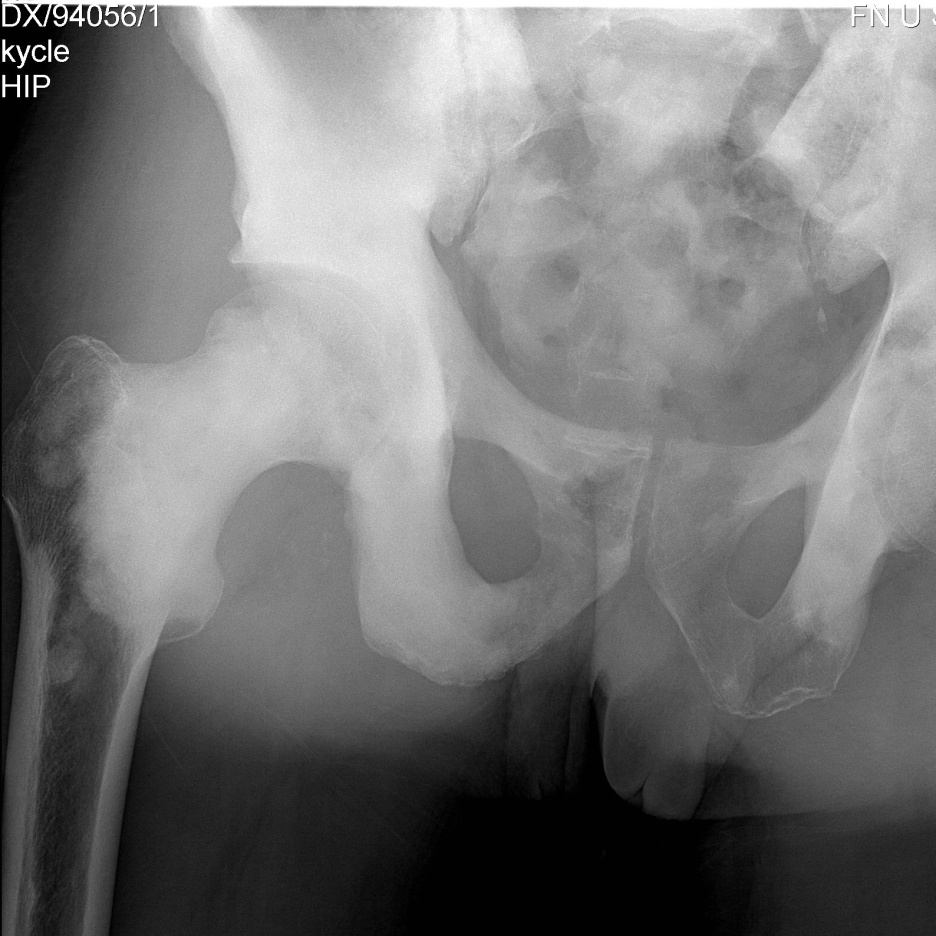 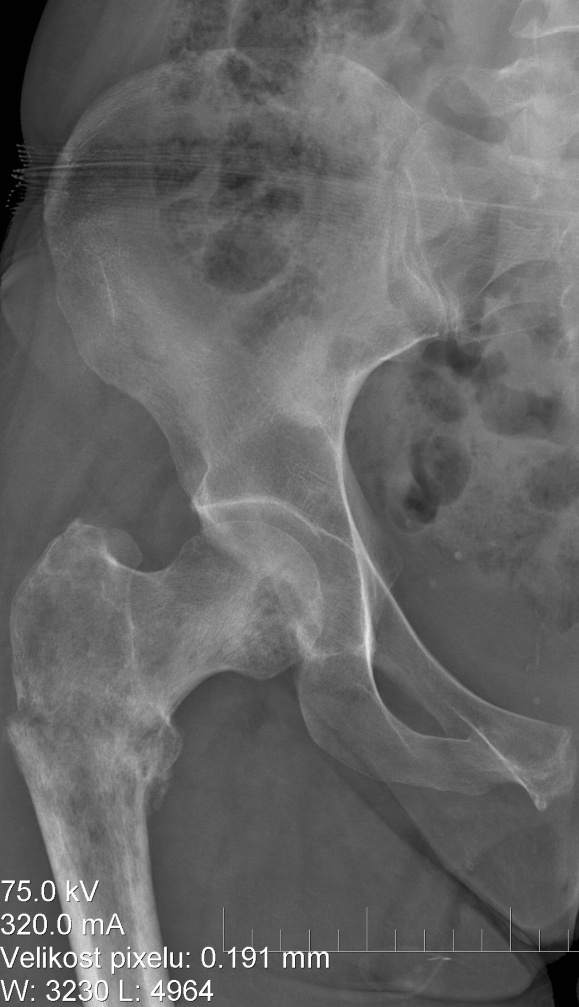 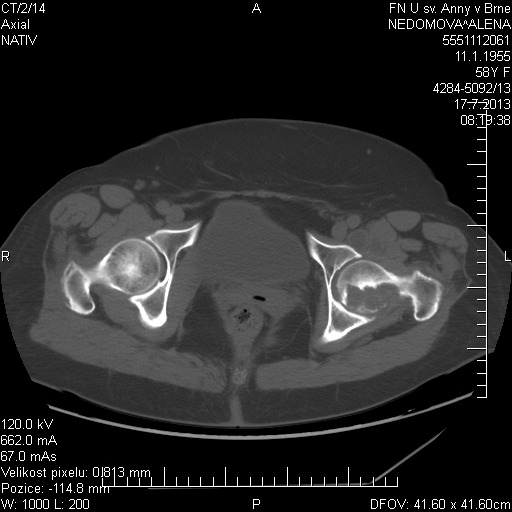 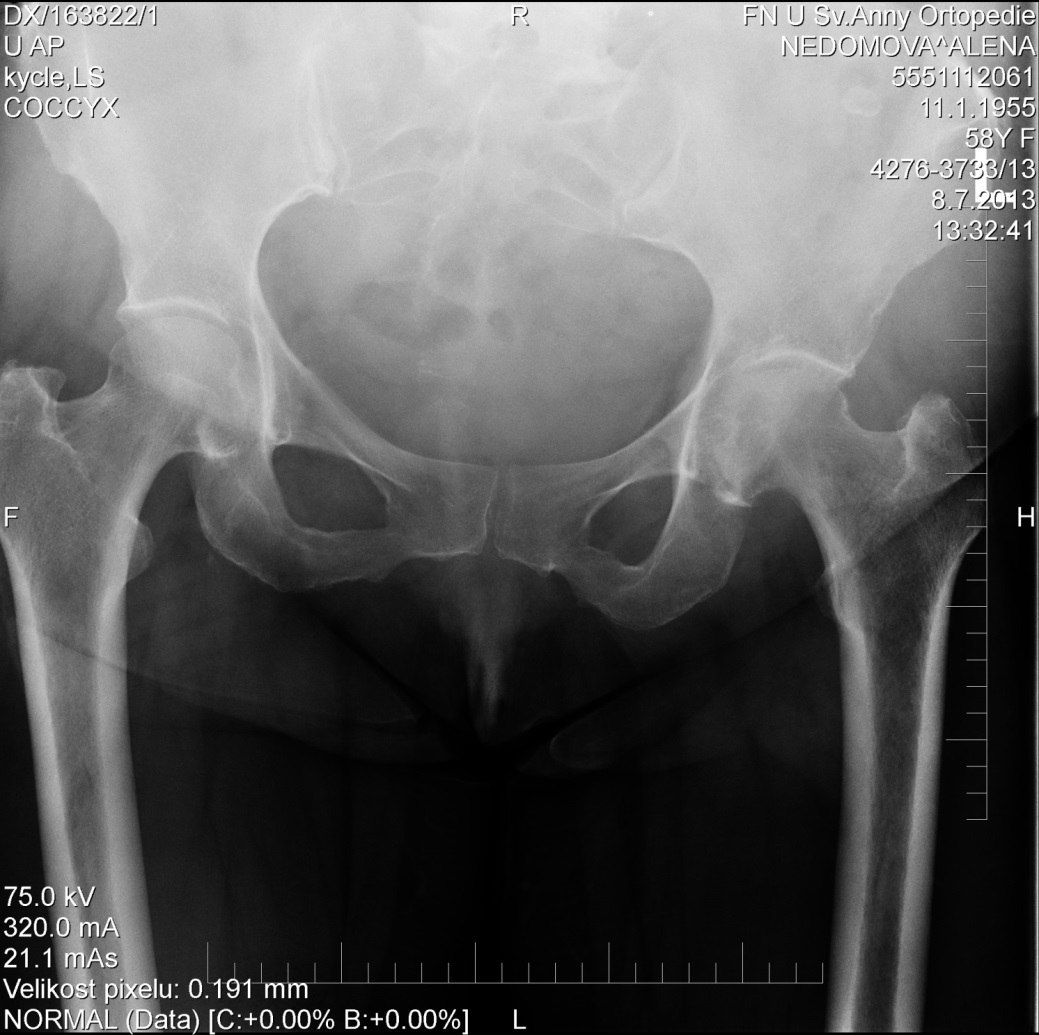 Diagnostika
Záleží zda se jedná o :
skeletální nález s neznámou etiologii a neznámým případným origem (v případě meta)
známe onkologické onemocnění se skeletálními metastázami
Diagnostika - neznámé origo
solitární kostní léze u pac. nad 40 let 
– pravděpodobnost meta karcinomu 500x vyšší než primární kostní sarkom
přesto  nutné došetření !!!

anamnéza (onkol.?), subj. obtíže

vyšetření postižené lokality: klinika + RTG + CT (MRI)

stagingová vyšetření

biopsie ?
Možnosti stagingových vyšetření
záleží na stavu pacienta a možnostech pacoviště:

celotělové spirální CT 
nebo
CT hrudníku, břicha a pánve + scinti skeletu / RTG dlouhých kostí
nebo
RTG S+P, sono břicha, scinti skeletu / RTG pánve, páteře a dlouhých kostí                             
( + klin. vyšetření – prsa, per rectum, štítná žl.  + sono /MMG prsů, sono štítné žl. + lab. na myelom, PSA)
Biopsie
Bez biopsie – známe onkologické onemocnění s mnohočetnou disseminací

Punkční biopsie – páteř, obtížně dosažitelné lokality (pánev, sakrum), kde jde často jen o potvrzení /vyloučení meta etiologie (operace se nepředpokládá)

Otevřená biopsie – zlatý standard – léze nejasné etiologie, solitární léze,..

Frosen section biopsy – u patologických zlomenin s velmi pravděpodobnou meta etiologií
Diagnostika - známe origo
domluva s ošetřujícím onkologem
rozsah a prognóza onemocnění
možnosti další onkol. léčby
jsou k dispozici recentní vyšetření?
vědělo se o kostním postižení?

aktualizace vyšetření - nejčastěji:
RTG S+P 
Skelet:
scinti skeletu s doplněním RTG pozitivních oblastí 
nebo 
RTG páteře, pánve a dlouhých kostí
Prognóza
konzultace s onkology
typ a biologické chování primárního nádoru
celkový rozsah onemocnění
primární nádor
solitární kostní metastáza / oligometastatické postižení / mnohočetné metastázy ve skeletu
viscerální metastázy
časový odstup primární nádor - metastáza 
možnosti onkologické terapie
celkový stav pacienta (Karnofského index)
patologická zlomenina
Riziko patologické zlomeniny- Mirelsovo skóre -
Pozn. Diagnostika patol. zlomeniny
Kdy myslet na patologickou zlomeninu ? :
neadekvátní úrazový děj
onkologická anamnéza
obtíže v místě již před zlomeninou
RTG nález (osteolýza,apod.)
Jak dál na rozdíl od traumatické zlomeniny?
zevní fixace (ortéza, sádrová dlaha, náplasťová trakce) + analgetizace + rychlé došetření !!
až dle etiologie a prognózy volba vhodného řešení
Onkologická léčba skeletálních metastáz
systémová terapie – celková léčba nádorového onemocnění:
chemoterapie
hormonální terapie
biologická léčba
terapie cílená na kostní metastázy:
radioterapie
bisfosfonáty
denosumab
využití osteotropních radiofarmak
symptomatická a podpůrná léčba
Operační léčba skeletálních metastáz
závisí na prognóze, lokalitě a celkovém stavu pacienta

indikace :
hrozící či již vzniklá patologická zlomenina
obtíže (bolest) nereagující na konzervativní onokologickou terapii (systémová léčba, radioterapie, analgoterapie)
 solitární metastáza (oligometastatické postižení) u některých nádorů

záměr:
paliativní (většinou)
kurativní (vzácně u solitárních metastáz některých nádorů)
Operační léčba skeletálních metastáz - principy
prognóza nad 3 měsíce (6 týdnů)

délka přežití delší než délka rekonvalescence

rekonstrukce by měla přežít pacienta, ne naopak

v případě prostých stabilizačních výkonů či intralezionálních výkonů doplnění radioterapie

k výplni kostních defektů využití kostního cementu

při použití endoprotéz cementované implantáty

možnost rychlé a pokud možno plné zátěže
Operační léčba skeletálních metastáz - řešení
Nejčastější operační výkony
Prostá stabilizace (IM hřeb)
hl. v diafyzární oblasti
 TU ponechán in situ
 paliativní výkon
 špatná prognóza (3-6 měs)
 neresekabilní TU
 adjuvantně radioterapie
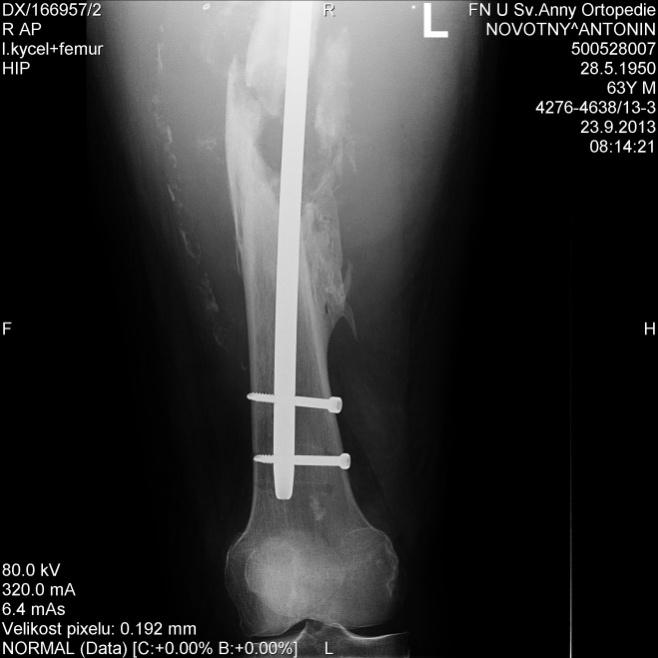 Cave podcenění prognózy !!!
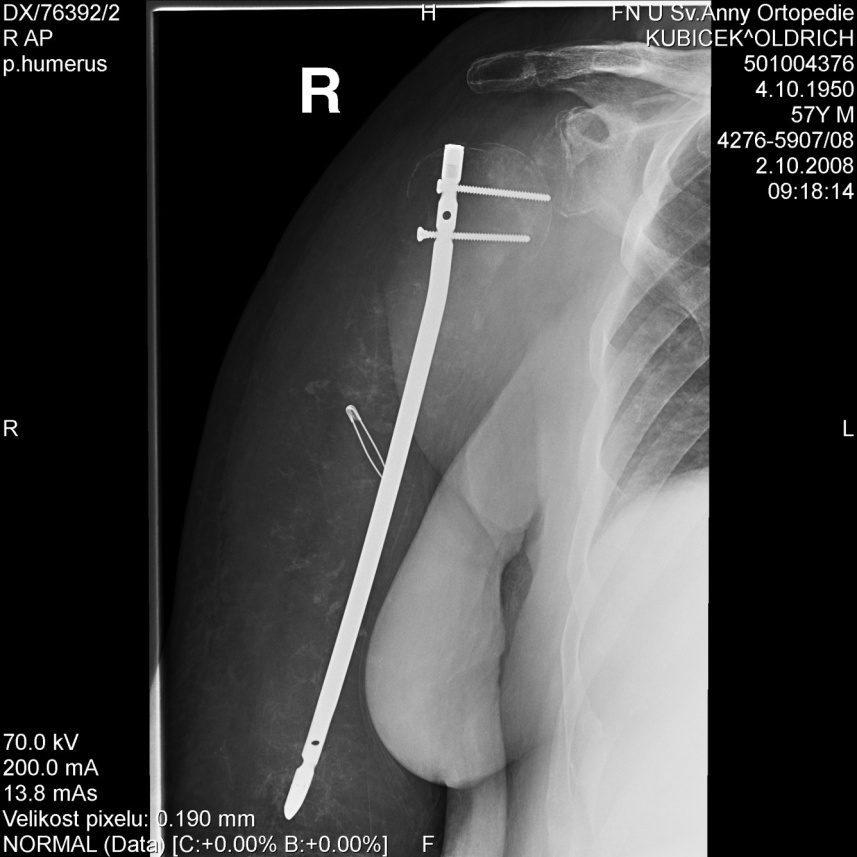 prostá stabilizace IM hřebem 
delší přežití než 3-6 měs.
neprovedení radioterapie
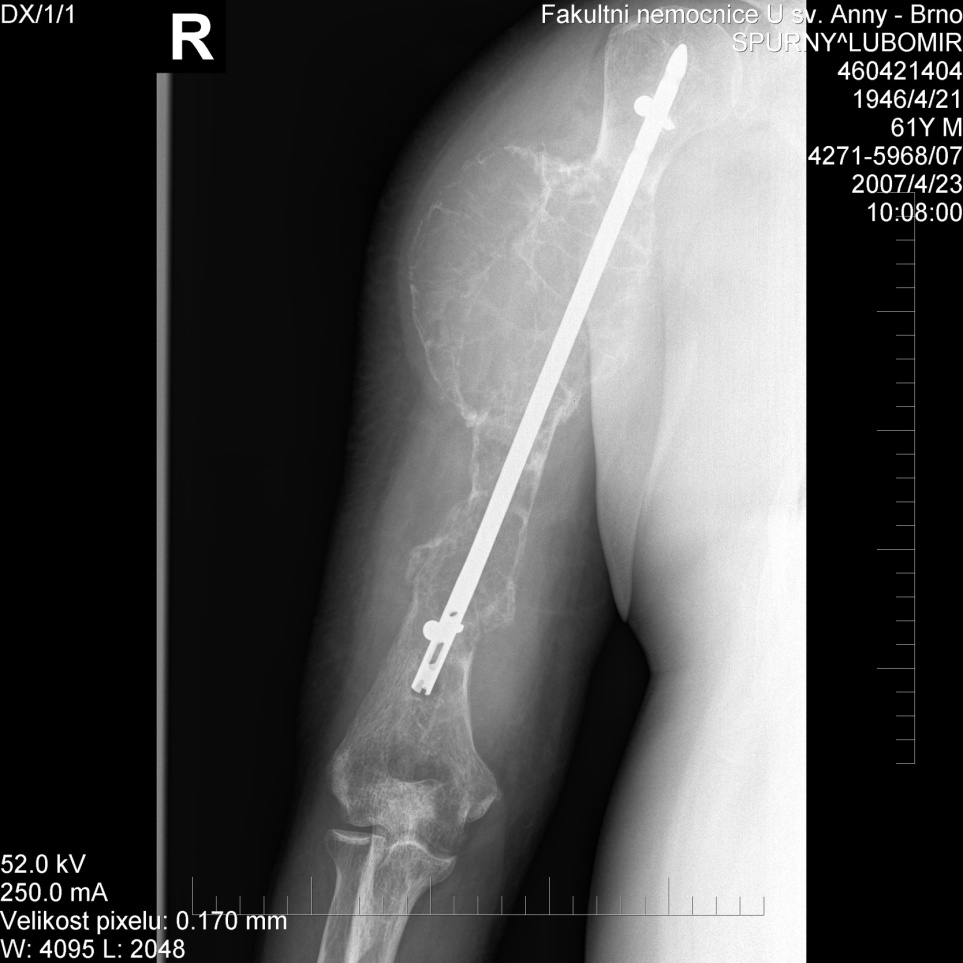 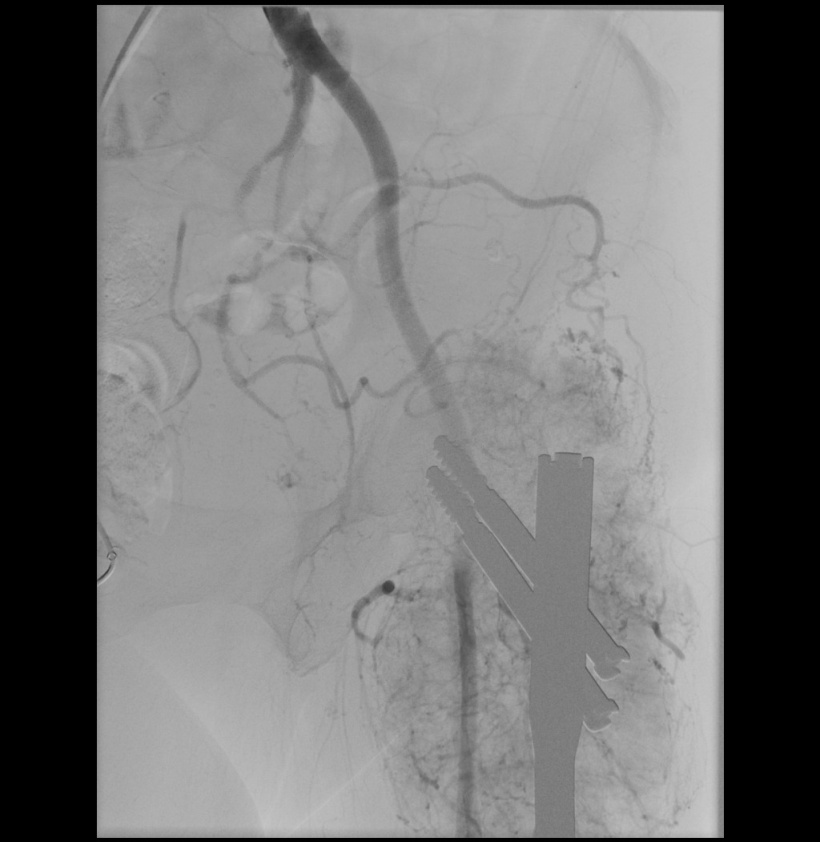 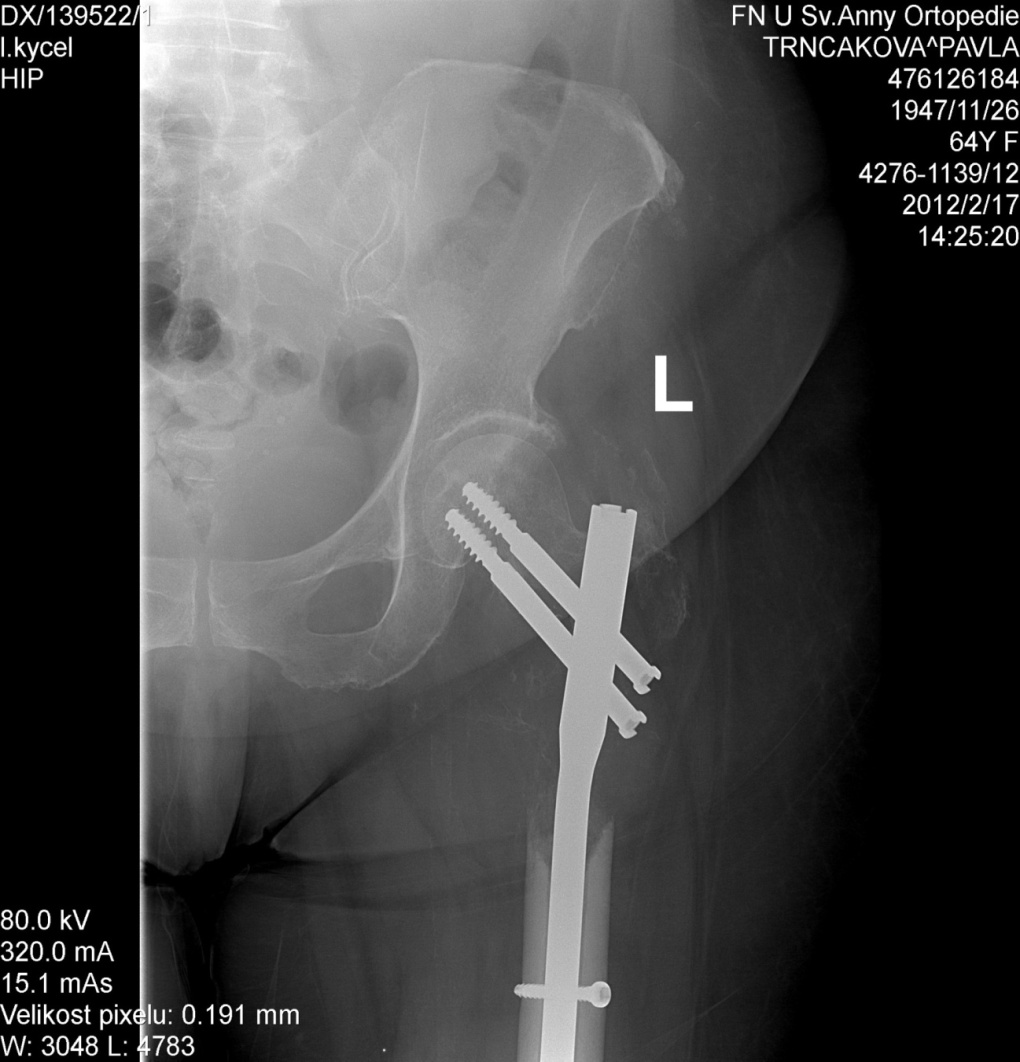 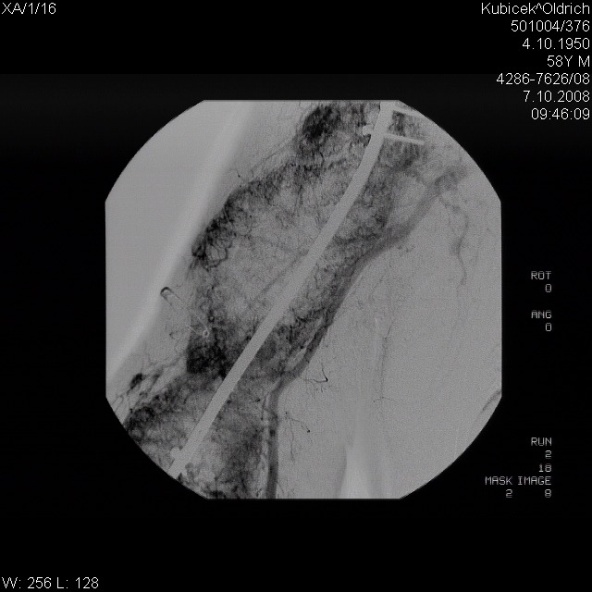 Zvolený typ řešení by měl přežít pacienta a ne naopak !!
Osteosyntéza + cement
TU odstraněn intralezionálním výkonem či blokovou resekcí
 výplň defektu cementovou plombou
 OS co nejpevnější a nejrigidnější
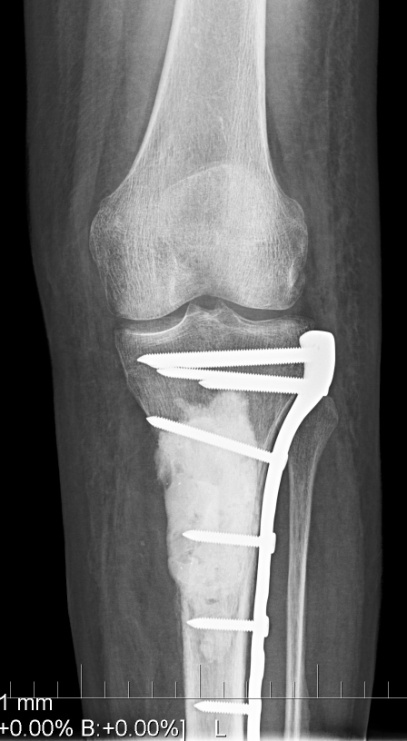 Osteosyntéza + cement
prognóza 3 – 12 měs.

 zejména na DKK omezená životnost (kolem 12 měs. )

 při neradikálním či intralezionálním  odstranění TU indikována radioterapie
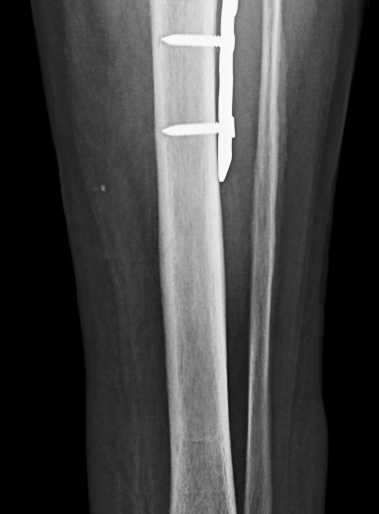 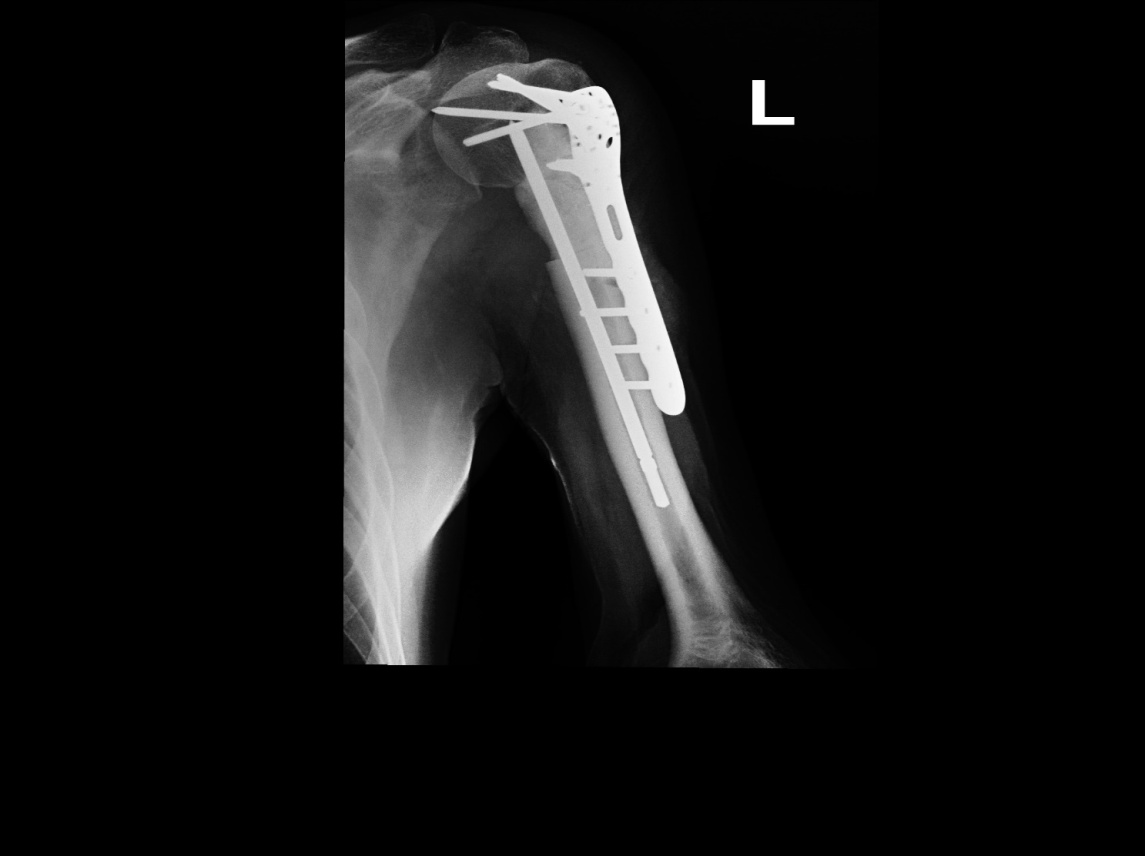 Resekce + TU-TEP (či CKP)
prognóza:
 na DKK od prognózy 3-6 měs
 na HKK od prognózy 6-12 měs
 u proxim. fem. metoda volby

 není limitována životnost rekonstrukce

 cementované implantáty

 při neradikálním odstranění TU indikována radioterapie

 nejčastěji proxim. fem. a proxim. hum., 
méně dist fem., ostatní lokality vzácně
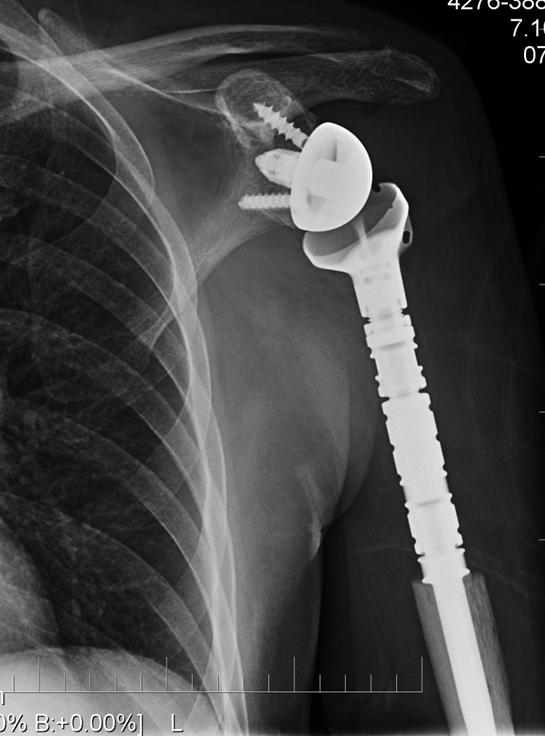 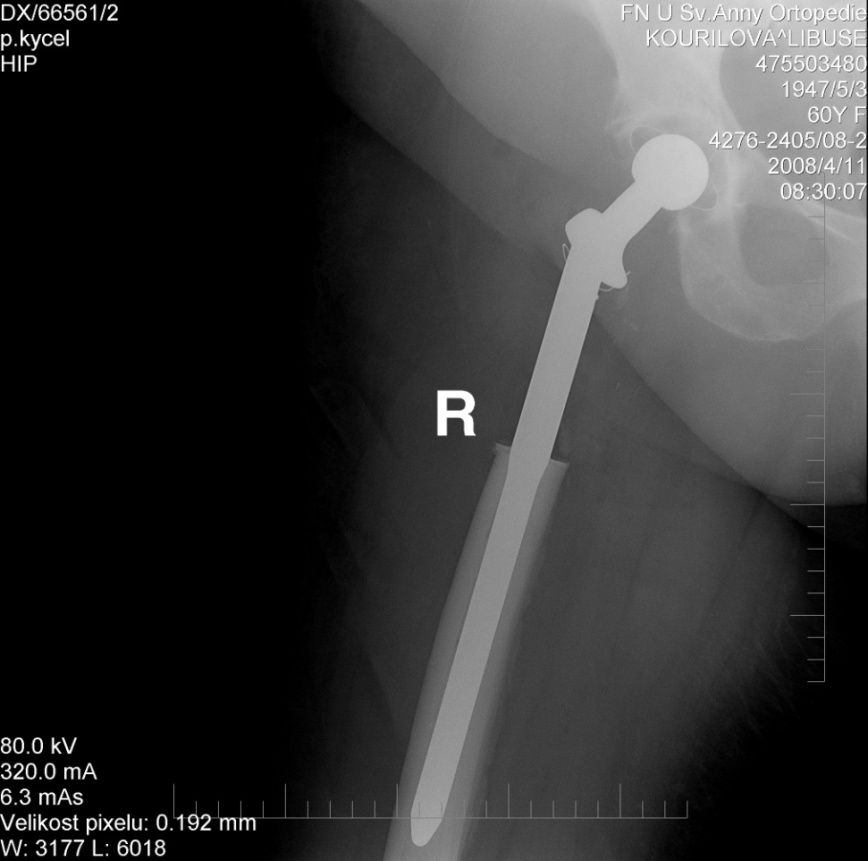 TU-THA = optimální řešení v oblasti proximálního femuru
komplikace a možnosti jejich prevence :
 vyšší riziko luxace – bipolární jamky TEP či bipolární CKP
 svalová insuficience – reinzerce svalů pomoci Trevira attachement tube
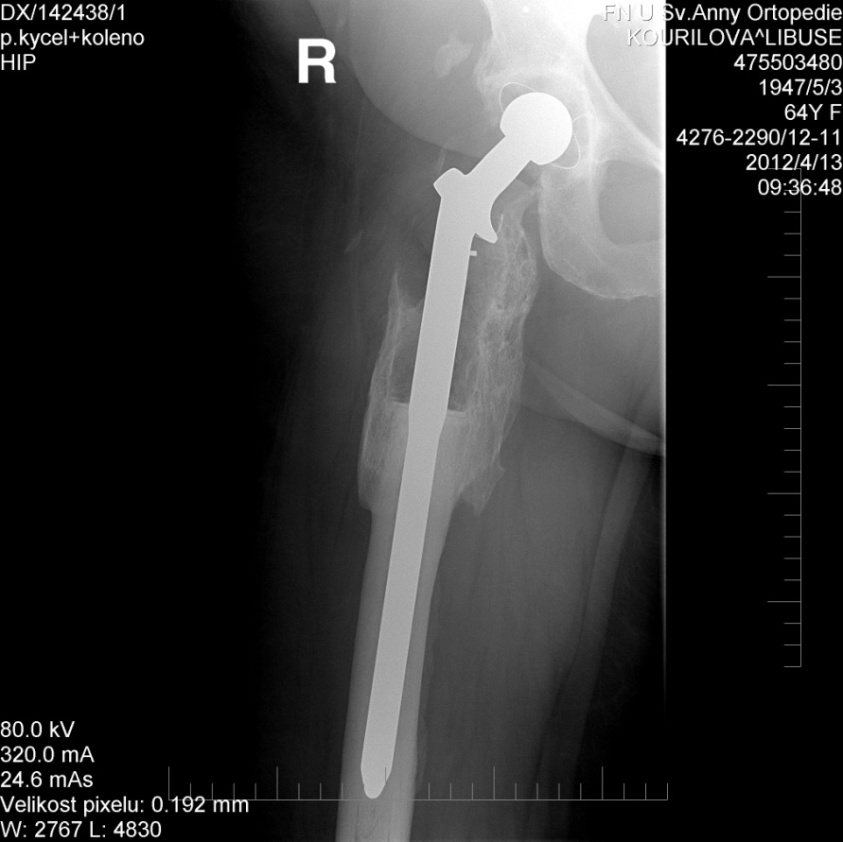 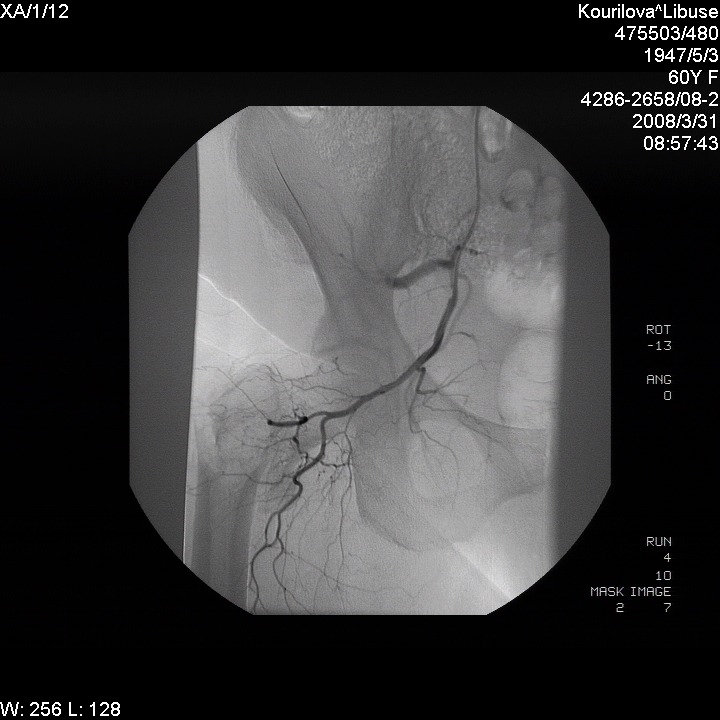 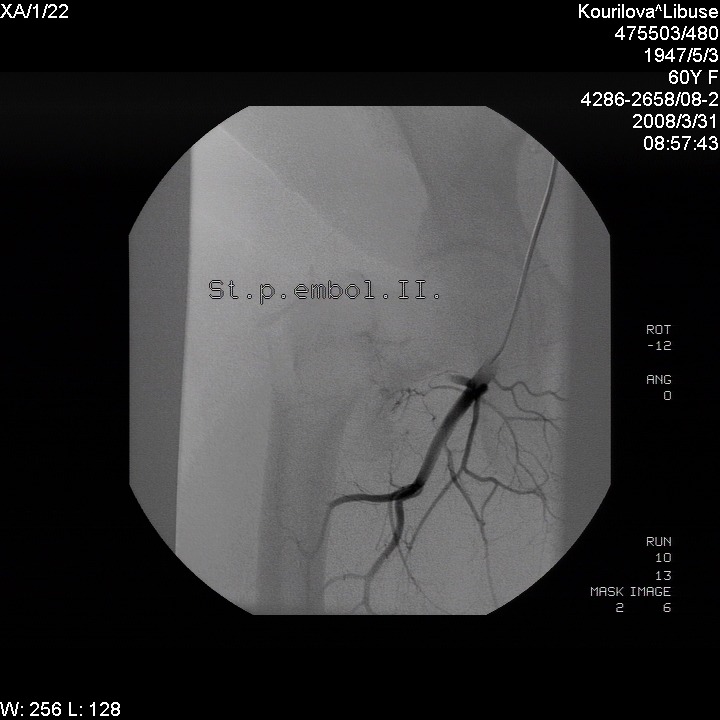 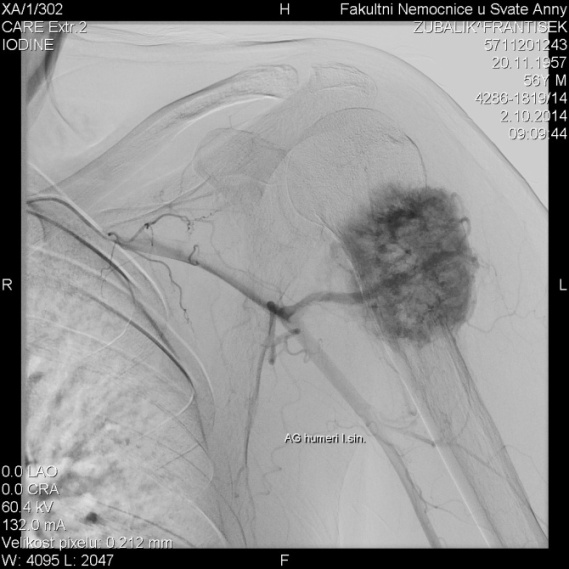 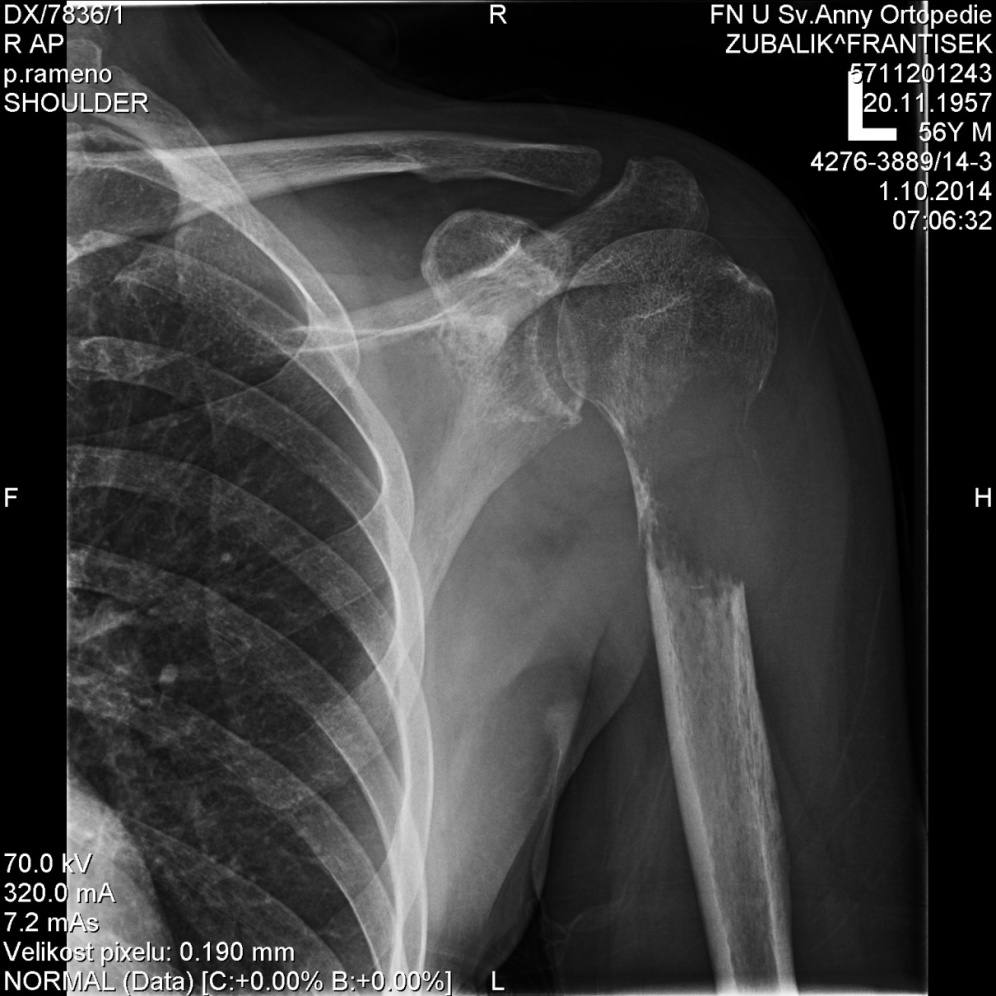 Proximální humerus: TU-CKP - většinou, max snaha o rekonstrukce RM (Trevira attachement tube)                            TU-TEP reverza- vzácněji, dlouhodobá prognóza, solitární meta, nerekonstruovatelná RM
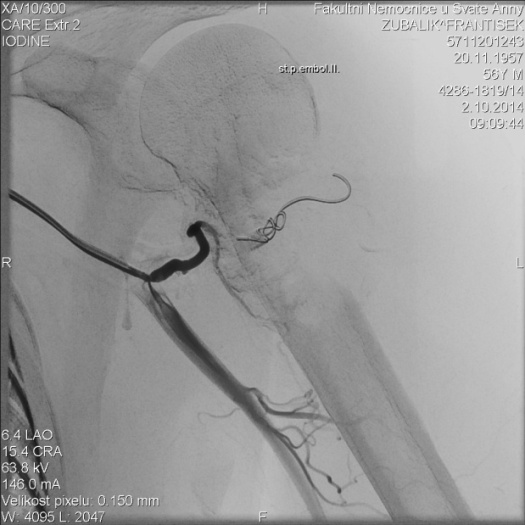 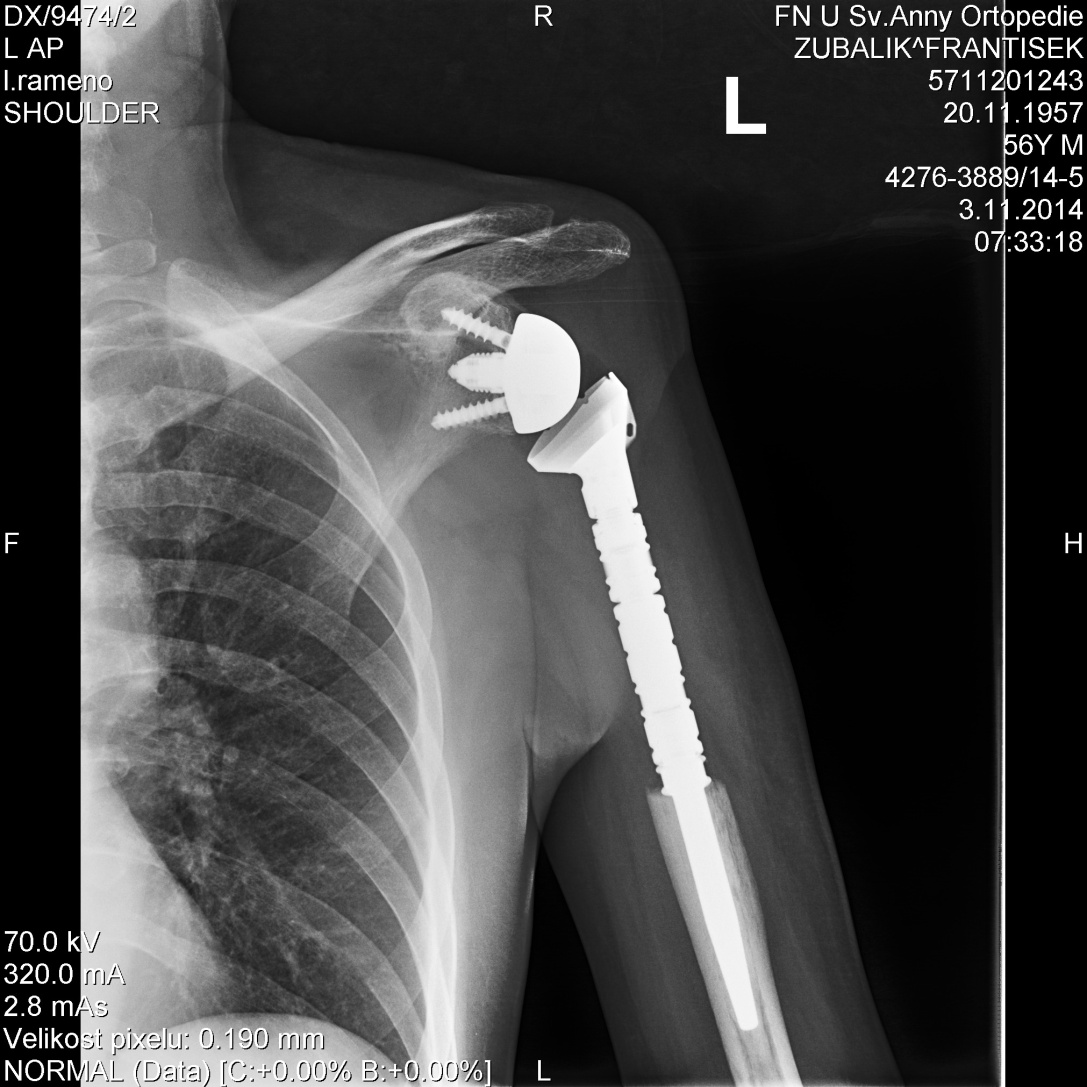 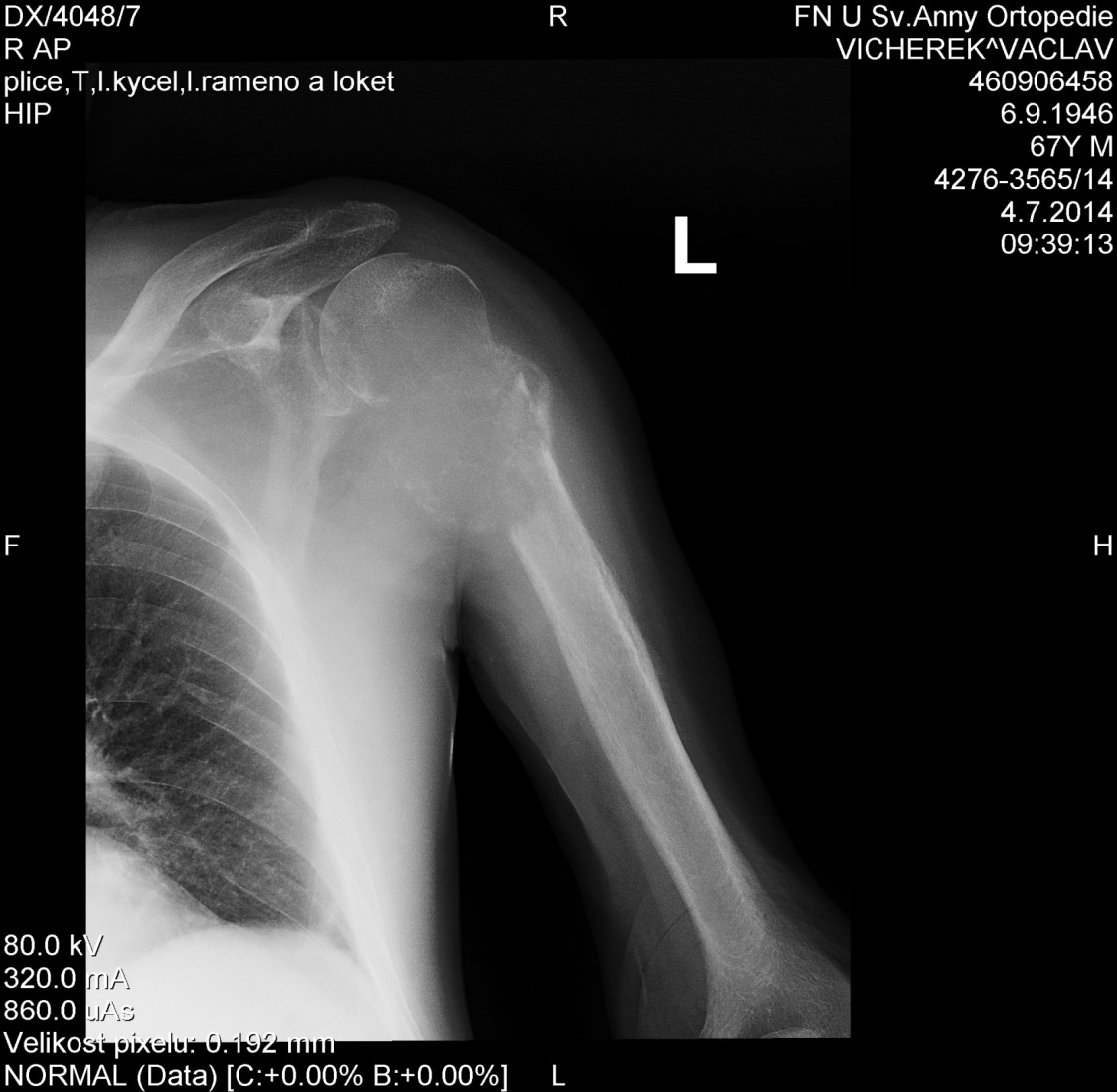 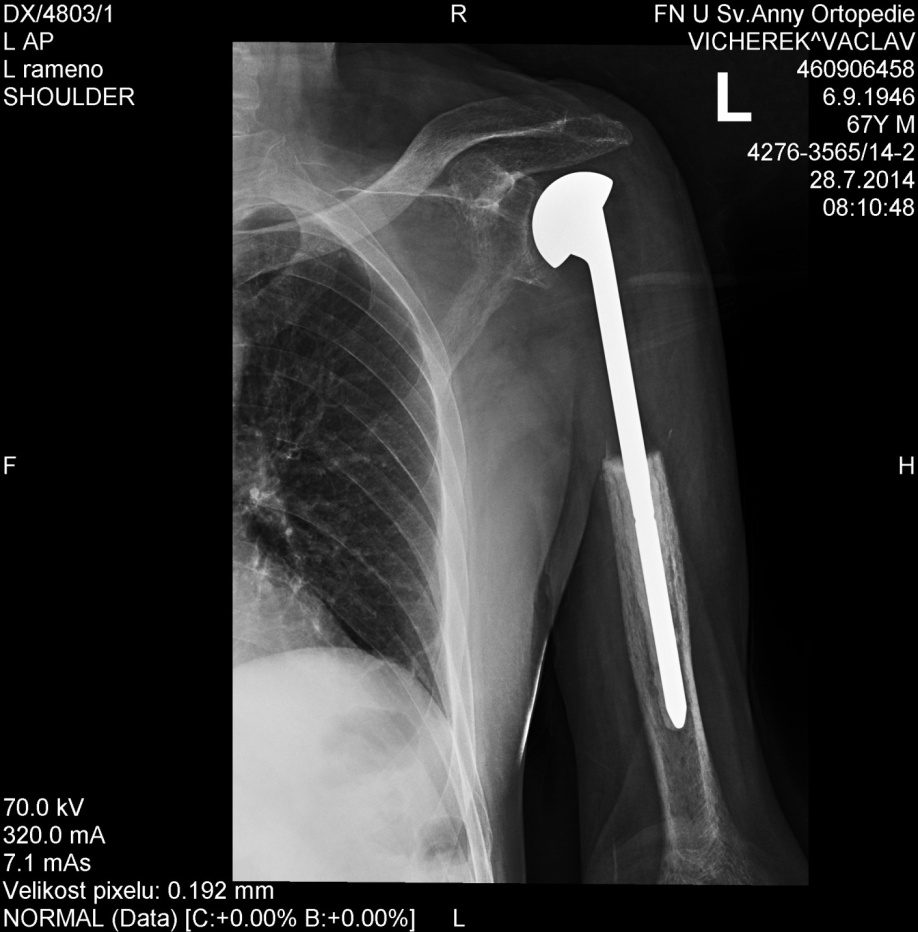 Koleno (dist.fem./proxim.tib.) – TU-TKA
méně často
 stištěné implantáty
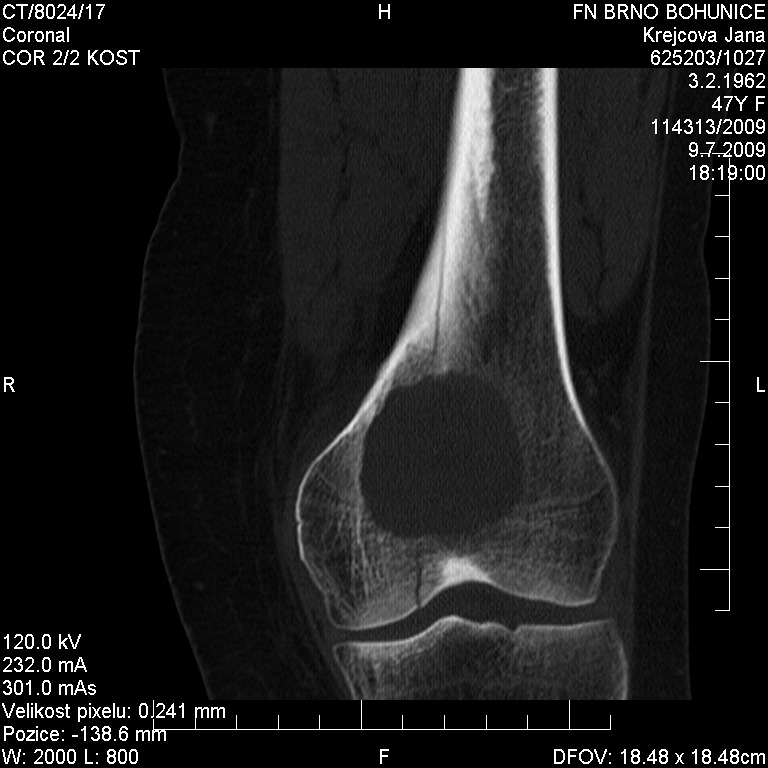 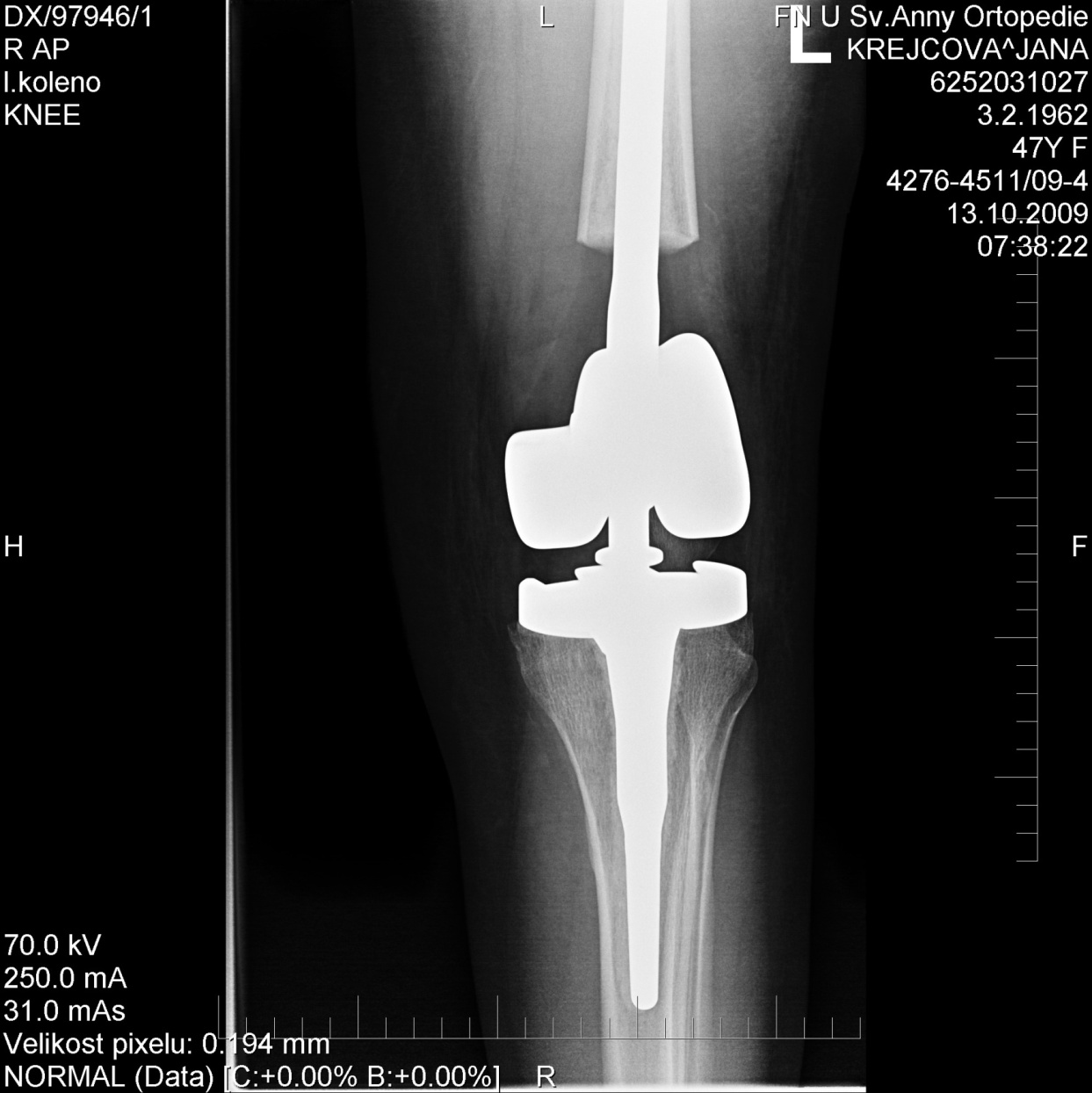 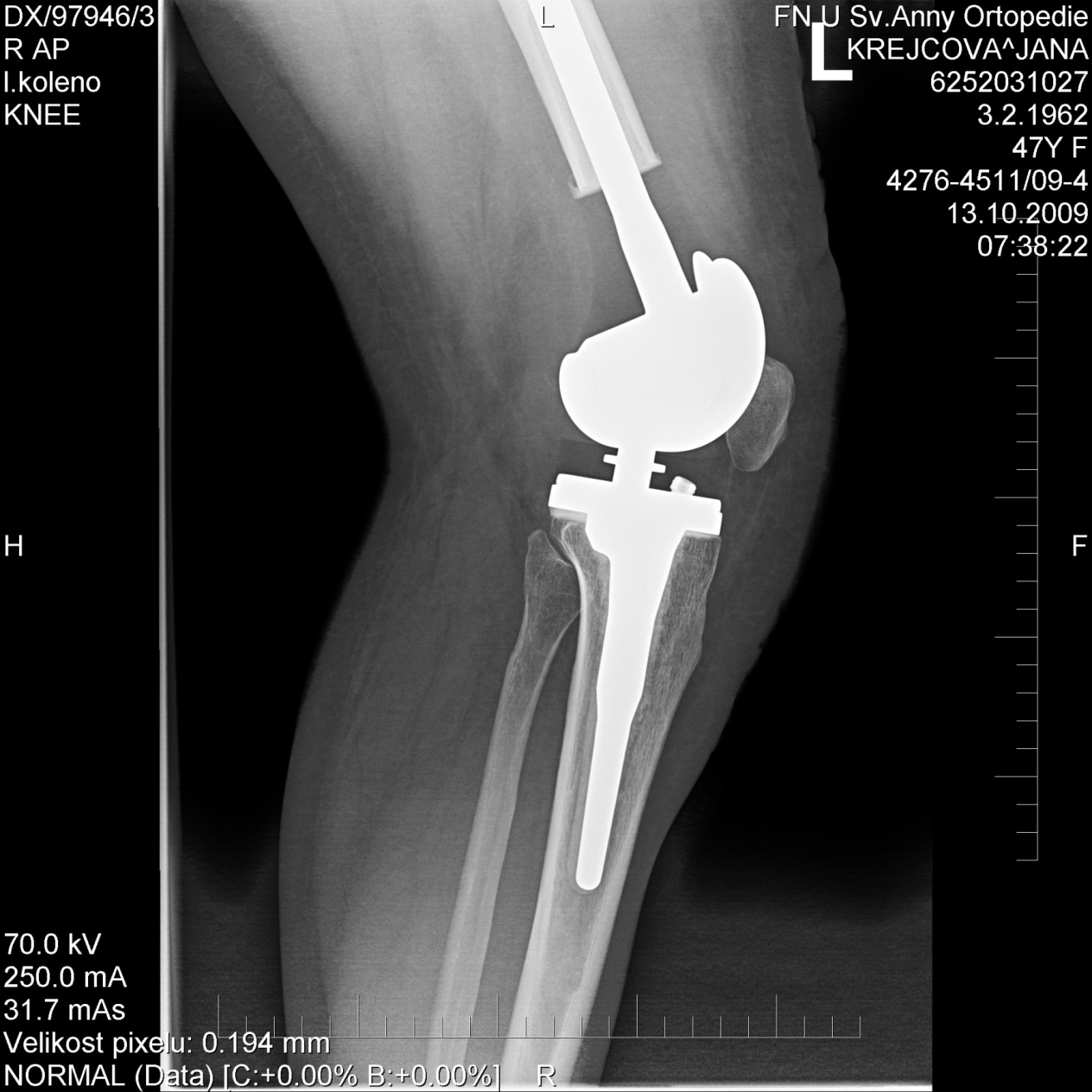 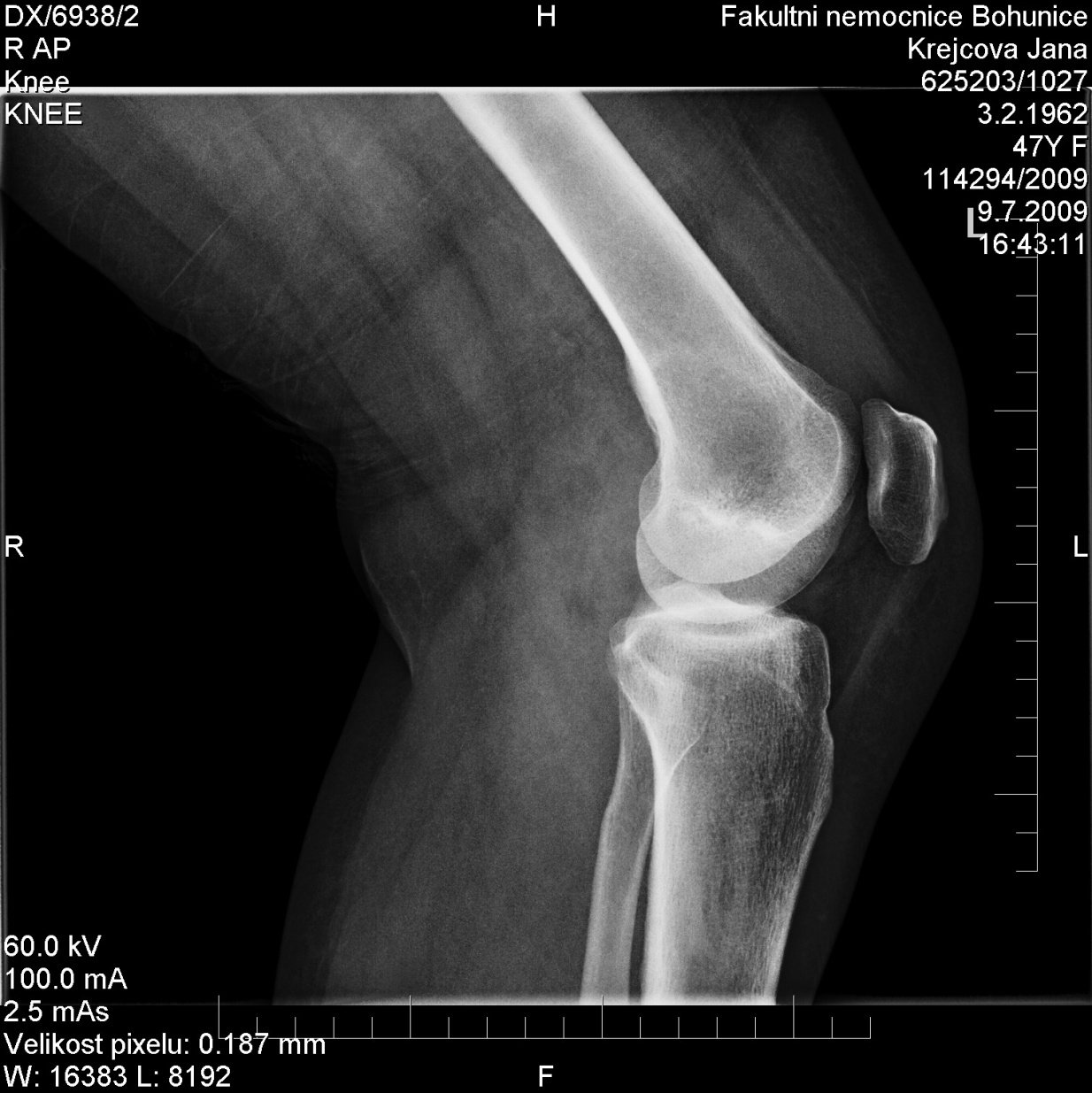 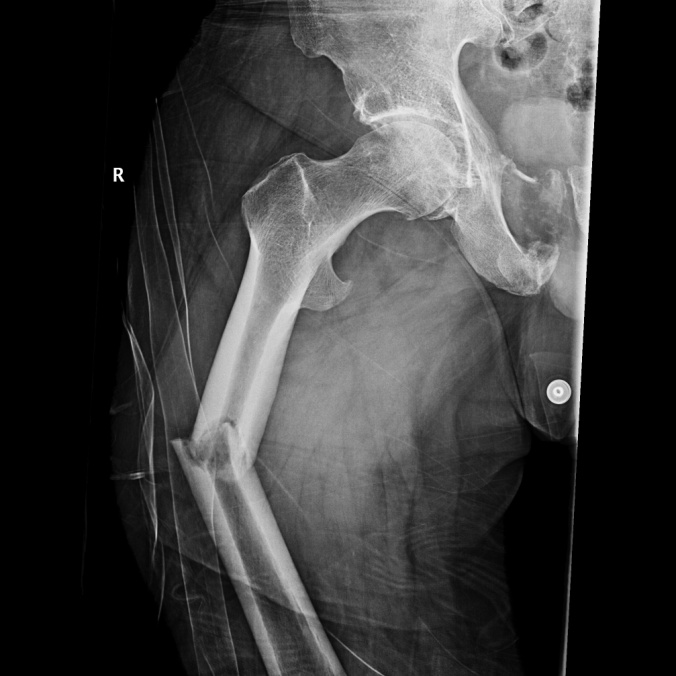 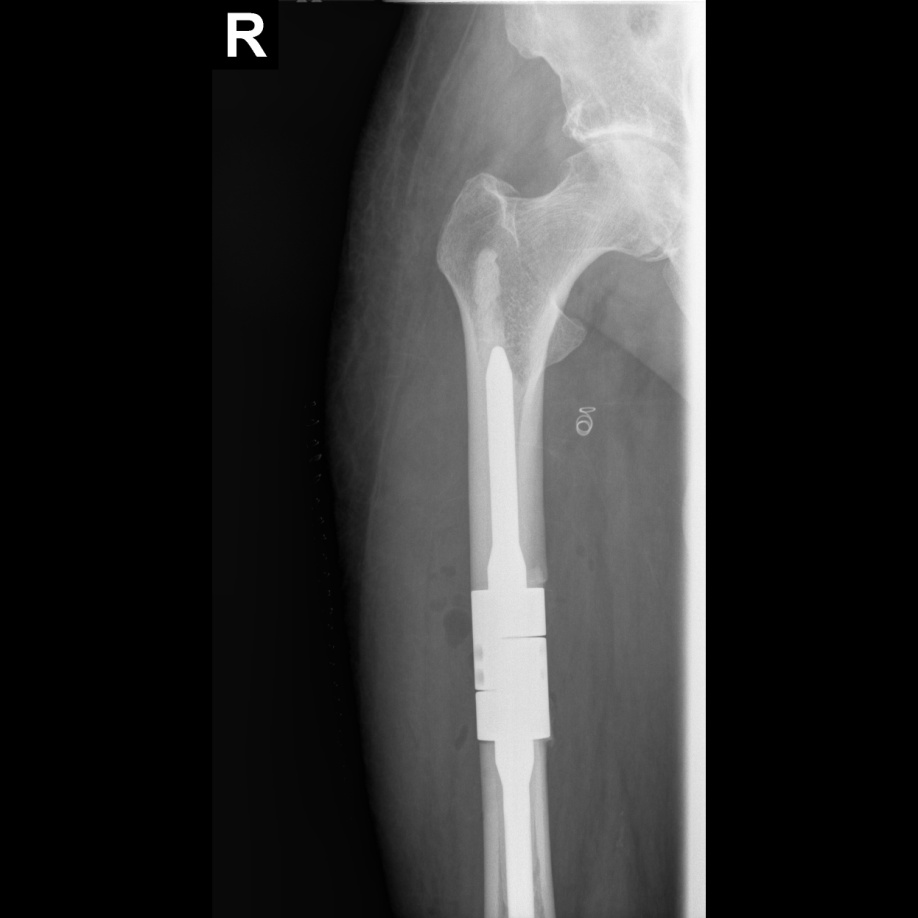 Resekce + interkalární spacer
indikace:
u pacientů s dobrou prognózou
HKK nad 12 měs
DKK nad 6 měs.
solitární meta v diafýze

ošetření metastatického ložiska:
většinou široká resekce
v případě rezidua i zde nutná adjuvantní radioterapie
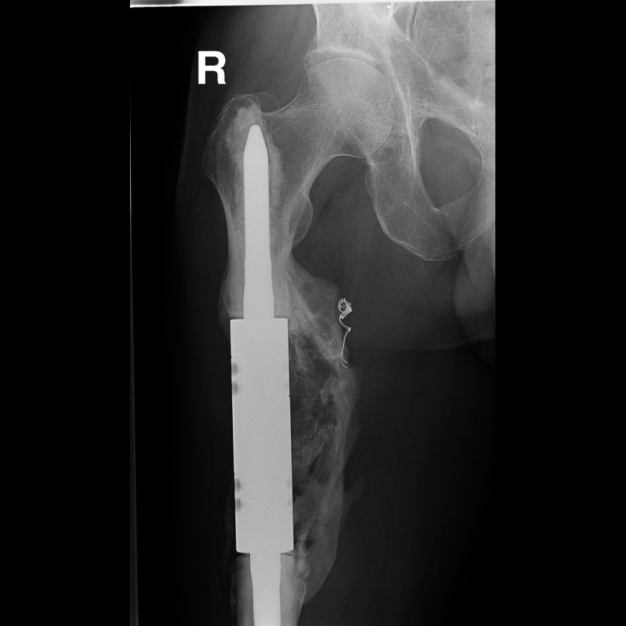 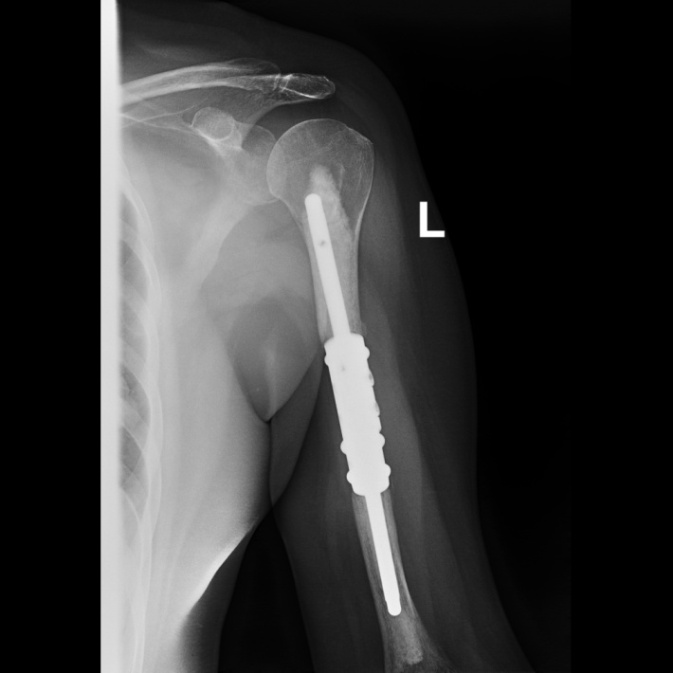 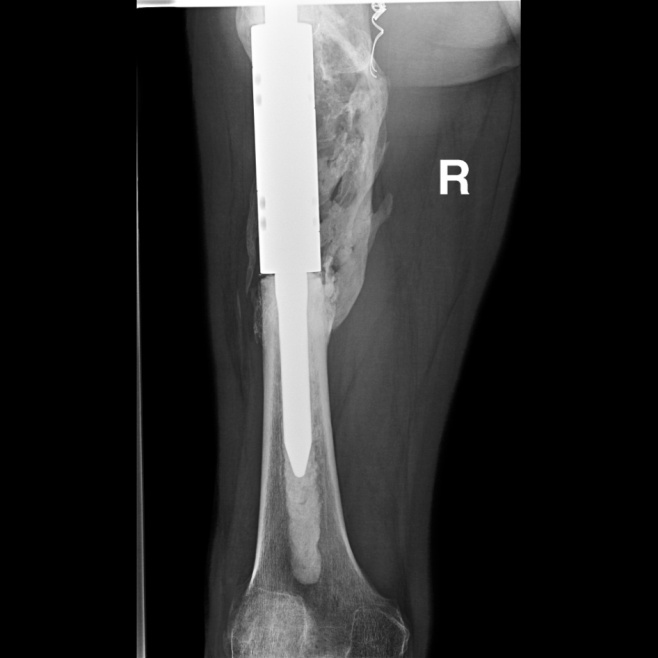 Specifika nejčastějších karcinomů metastazujících do skeletu
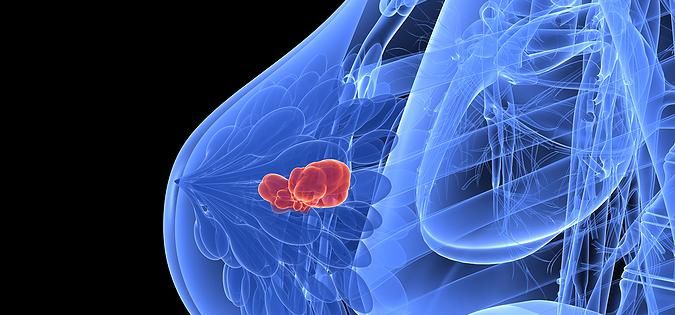 Skeletální metastázy karcinomu prsu
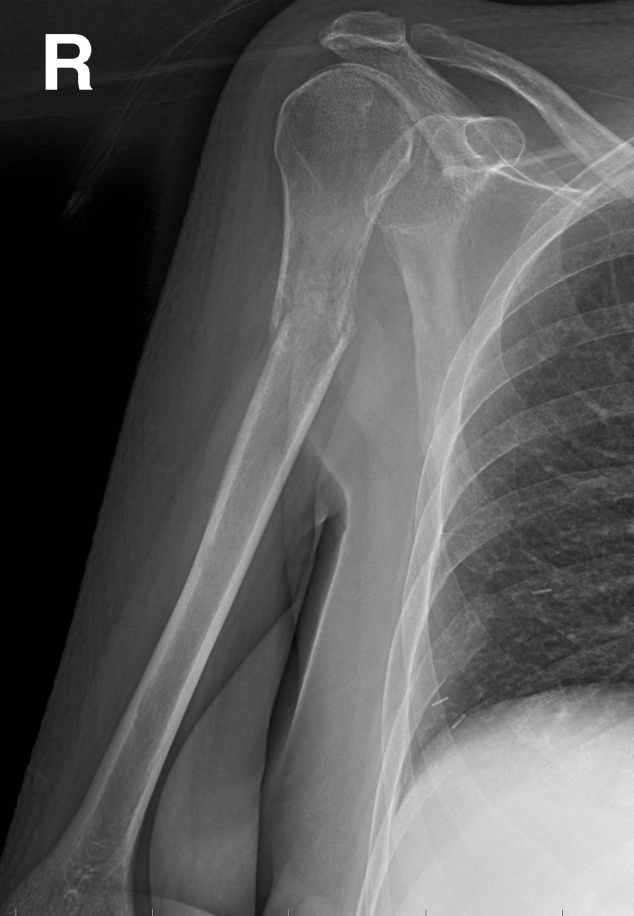 epidemiologie:
incidence: 130/100tis žen
mortalita:    34/100tis žen
prevalence: mezi roky 2005 a 2015 nárůst o 59%!!
  
prognóza: 
agresivita nádoru (histol. charakteristika)
pozitivita hormonálních receptorů
genetika (Her2/neu)

starší pacientky s hormonálně dependentními nádory a mnohočetným skeletálním postižením – lepší prognóza

mladší pacientky s agresivními nádory a viscerálními metastázami – horší prognóza
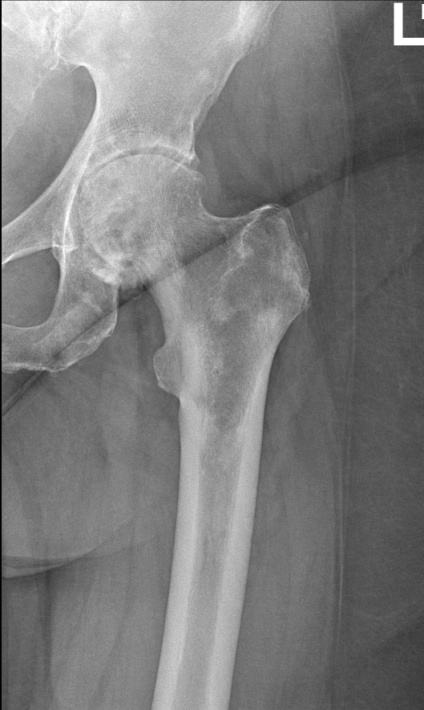 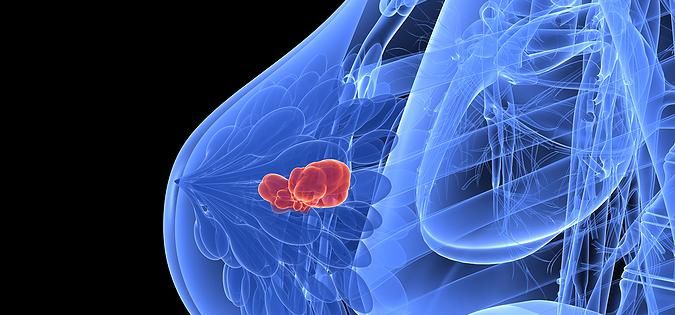 Skeletální metastázy karcinomu prsu
80-85% osteolytické metastázy
15-20% smíšené až osteoplastické metastázy
někdy difuzní postižení
tendence k patol. fr. (příčina až 60% patol.fr.) 
systémová léčba často modifikuje vzhled meta a snižuje riziko patol. fr.
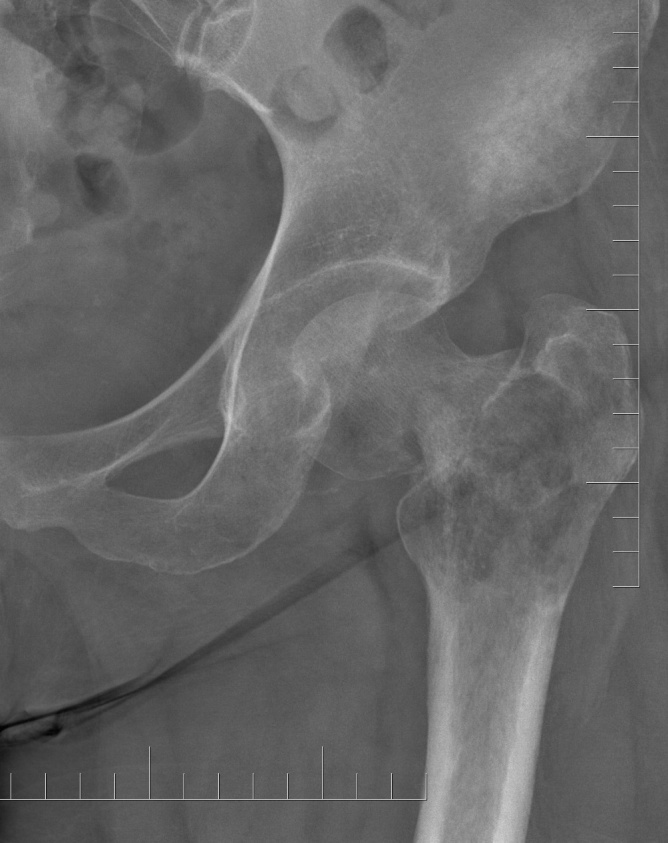 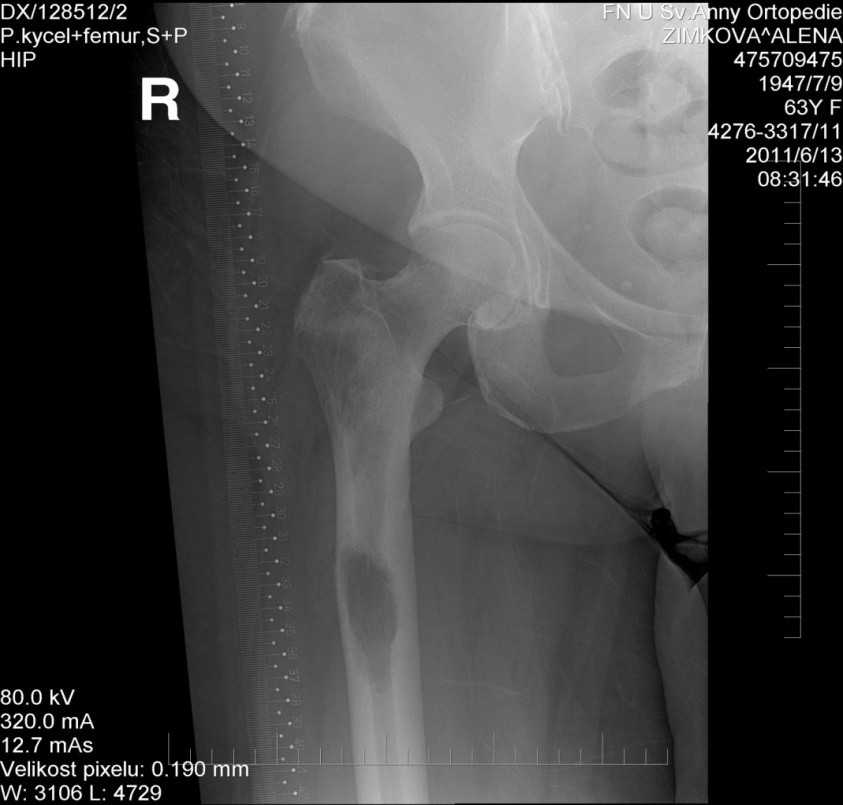 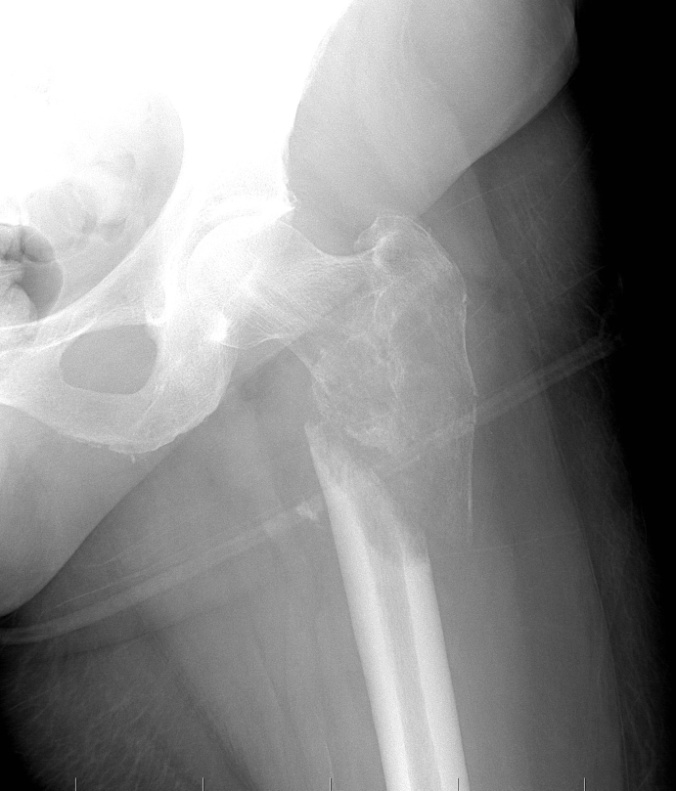 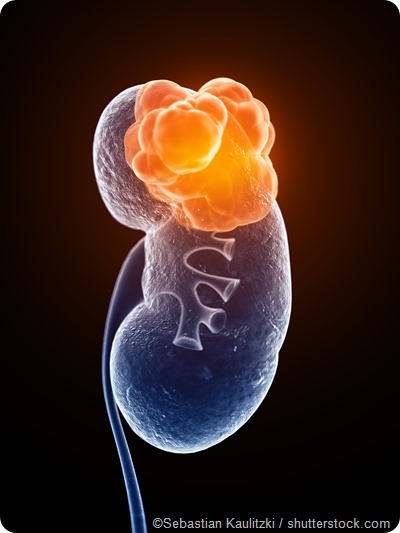 Skeletální metastázy karcinomu ledviny
2-3% všech malignit u dospělých

za posledních 25 let nárůst o 23-70% !!

incidence v ČR  22,3/100tis obyvatel !! 

I. místo na světě, kde prům. 2-10/100tis. !!

letalita přes 40% !! 

70-75% tvoří světlobuněčný karcinom
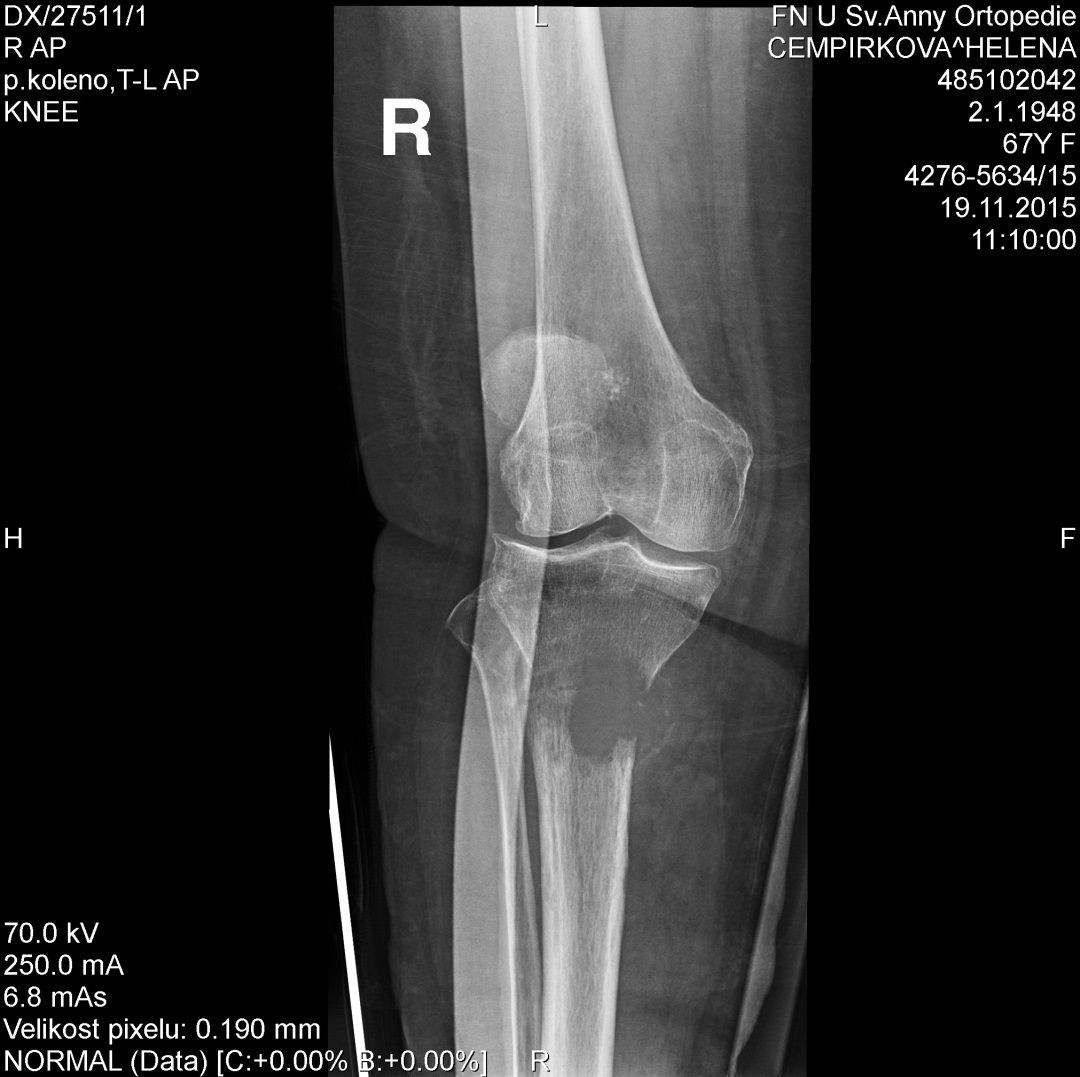 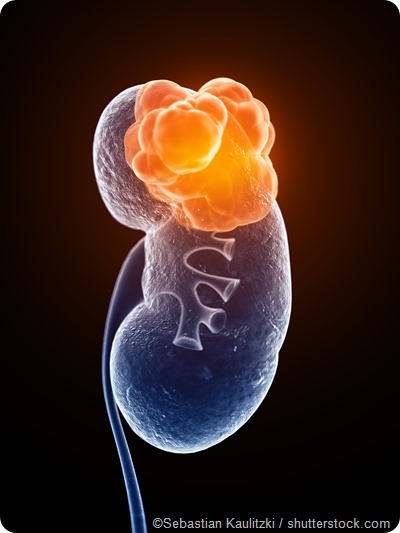 Skeletální metastázy karcinomu ledviny
1/3 pac. má v době dg. metastázy (plíce, LU retroperitonea, jatra, kosti, mozek)

u 1/2 pac. s lokalizovaným TU → progrese

zvláštnosti biologického chování metastatické choroby:
možnost značné latence metastázy od odstranění primárního nádoru (5 i více let) 
v 1% příp. popisována spontánní regrese metastáz po nefrectomii
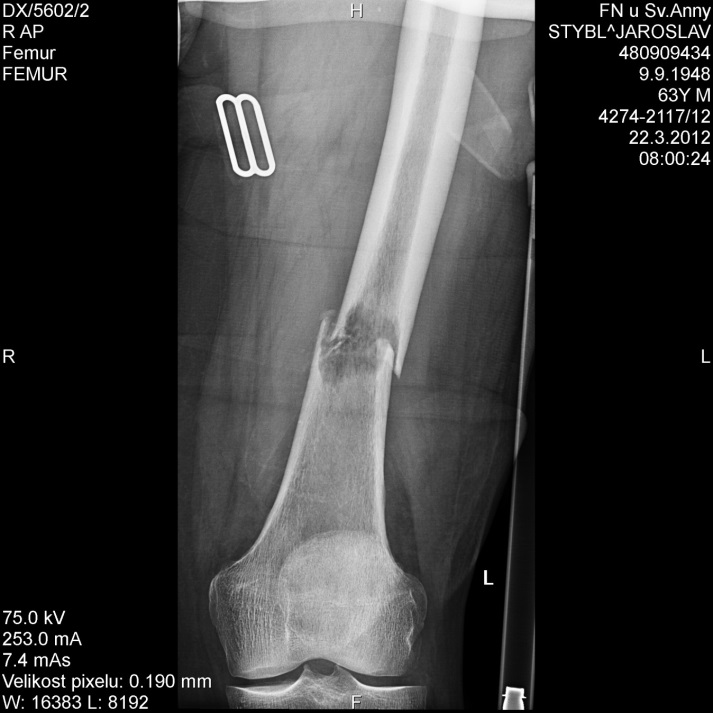 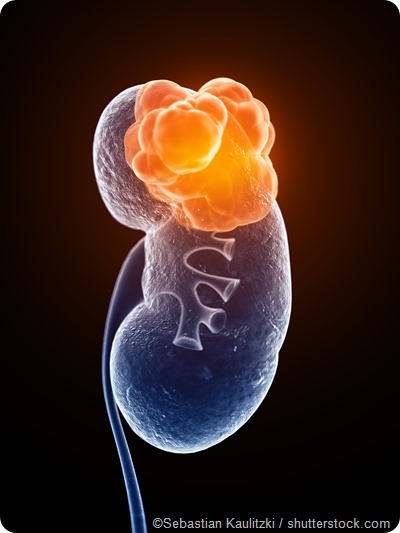 Skeletální metastázy karcinomu ledviny
léčba:
lokalizované onemocnění (pouze chirurgická)

metastatická choroba (3 linie biologické léčby / imunoterapie)

oligometastatické onemocnění max. 2 systémů (zvážení chirurgické léčby)

možnosti nechirurgické léčby kostních metastáz (Ag+embol., RT, bisfosfonáty, denosumab)

solitární kostní metastázy (kurabilní potenciál – resekce jako u primárního nádoru)
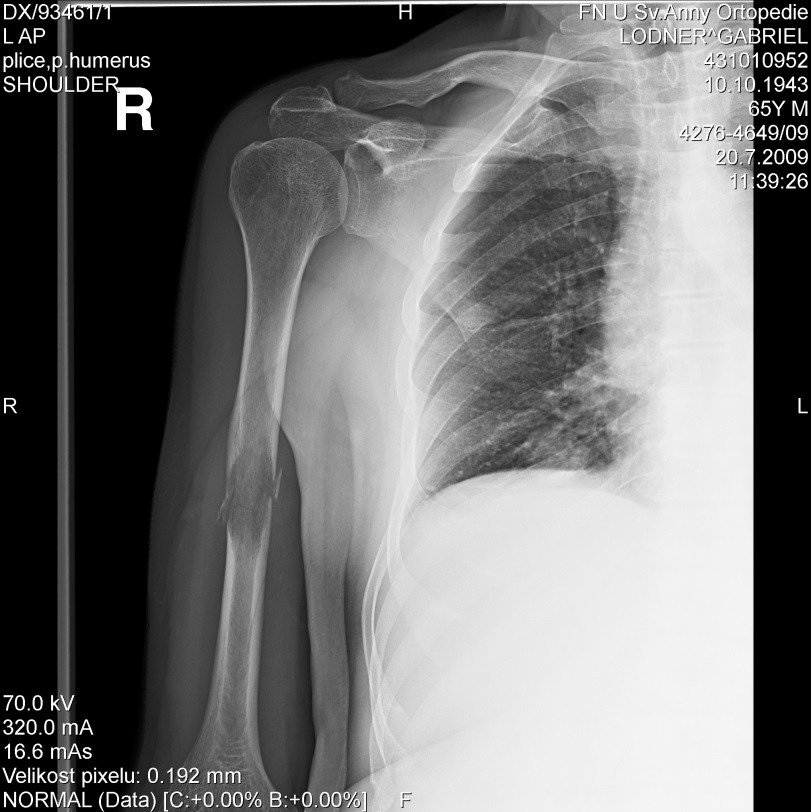 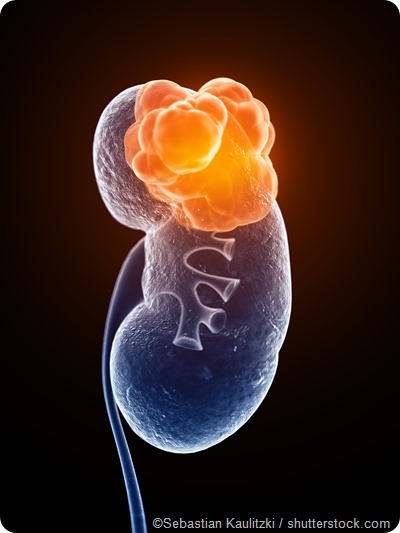 Skeletální metastázy karcinomu ledviny
Zvláštnosti:
čistě osteolytický charakter / někdy bublinovitá osteolýza s náznakem septování a expanzí kosti
velká tendence k patologické zlomenině
velká patologická vaskularizace (AG+embol.!!)
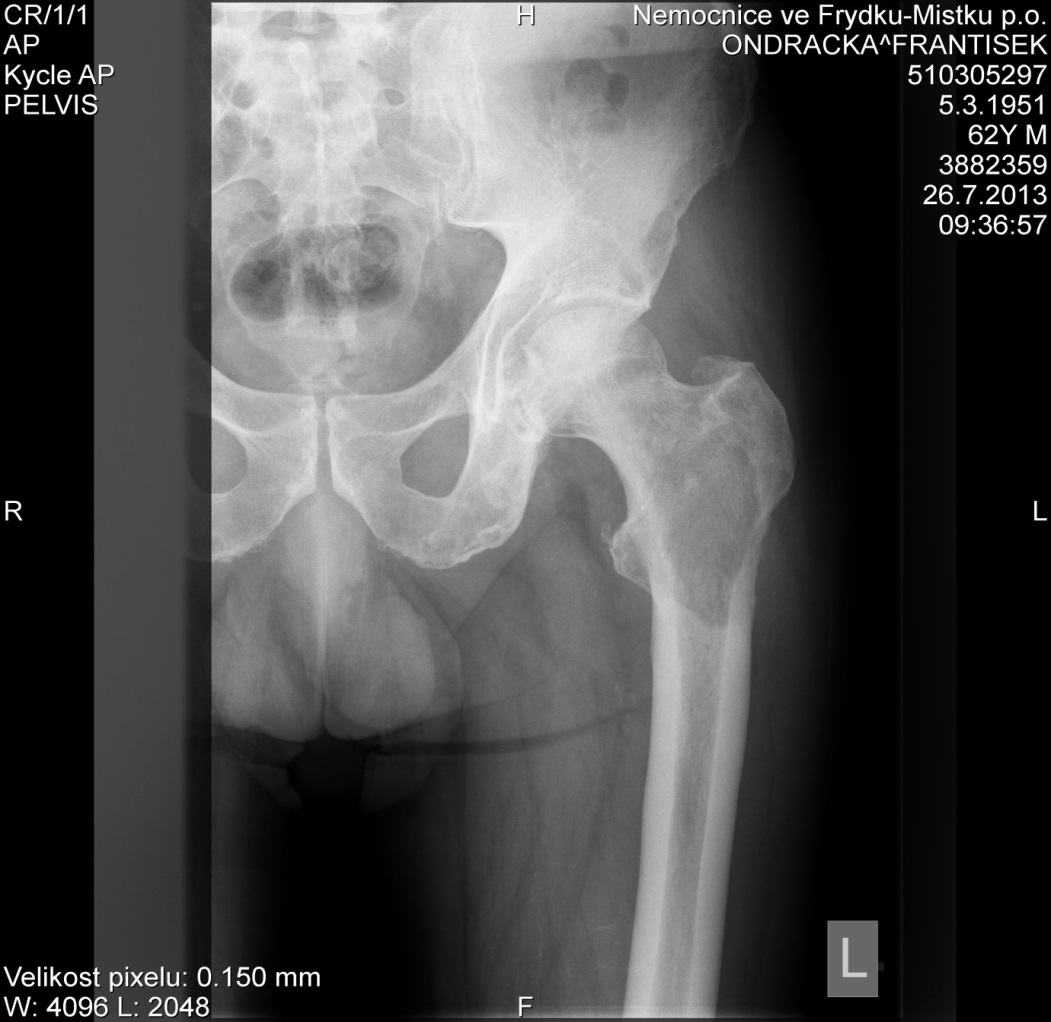 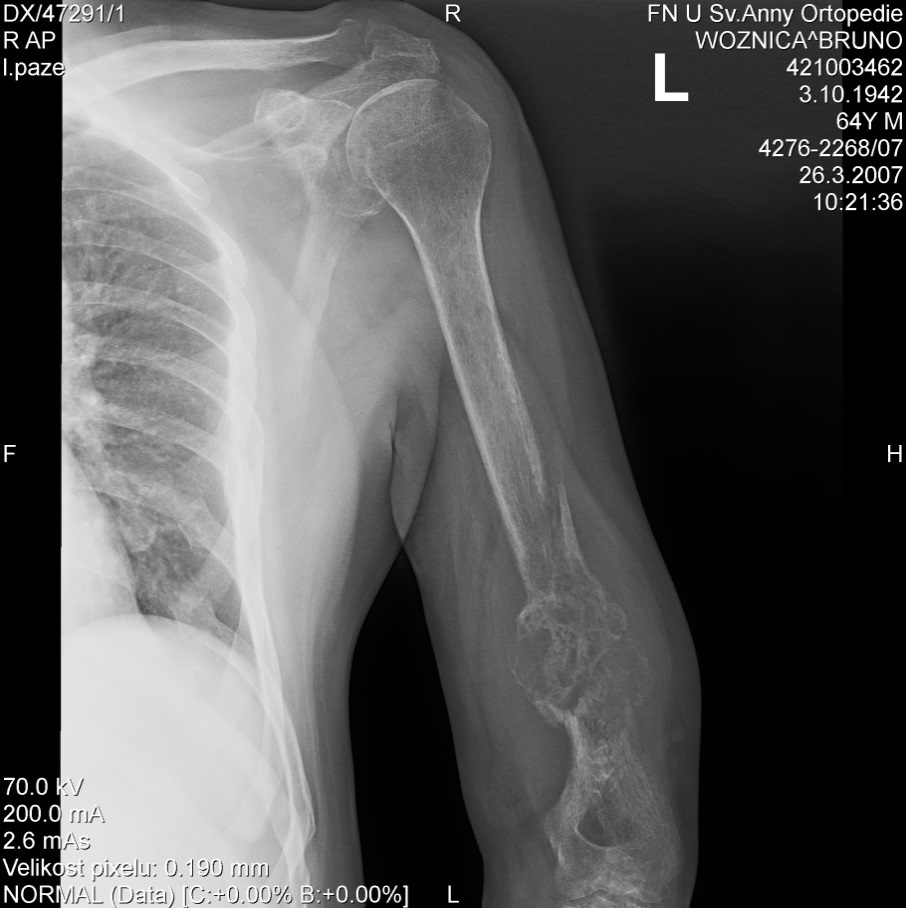 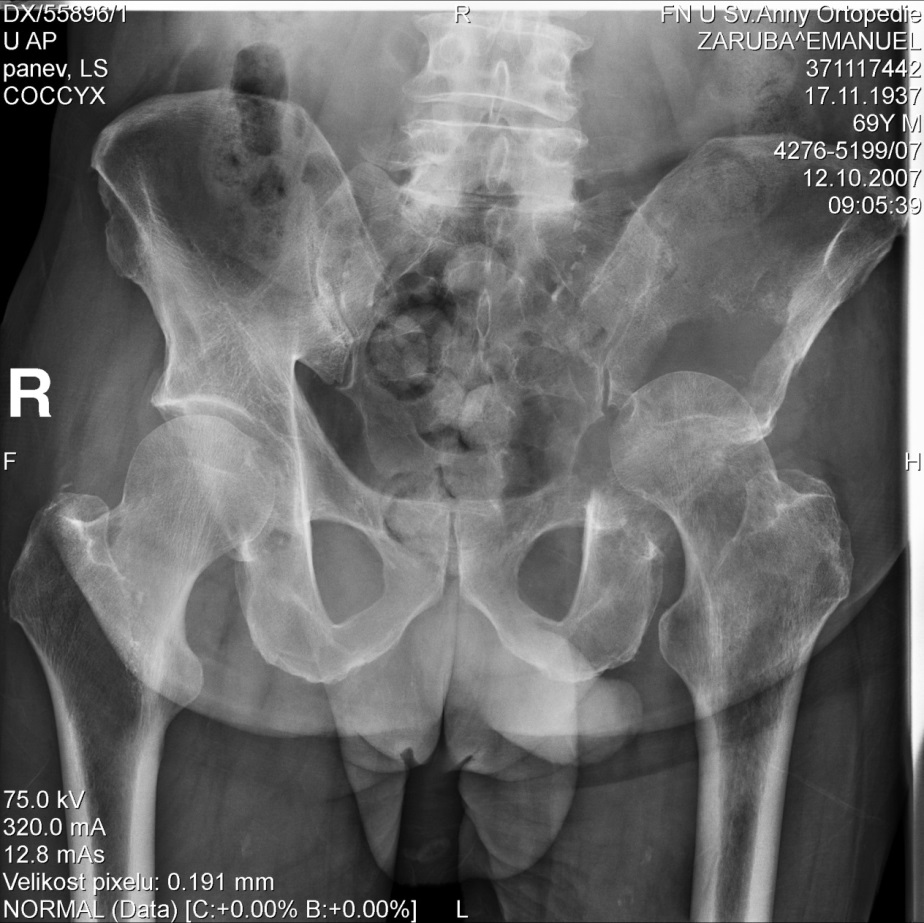 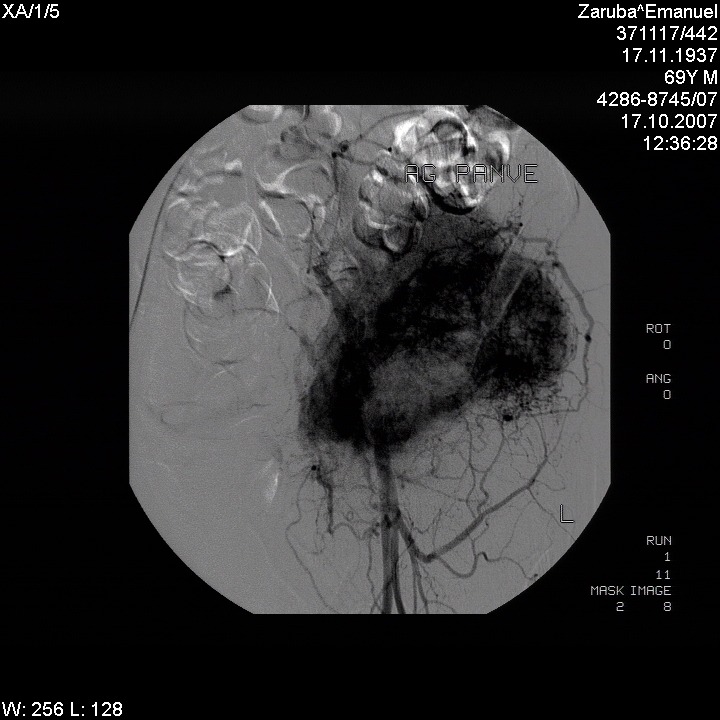 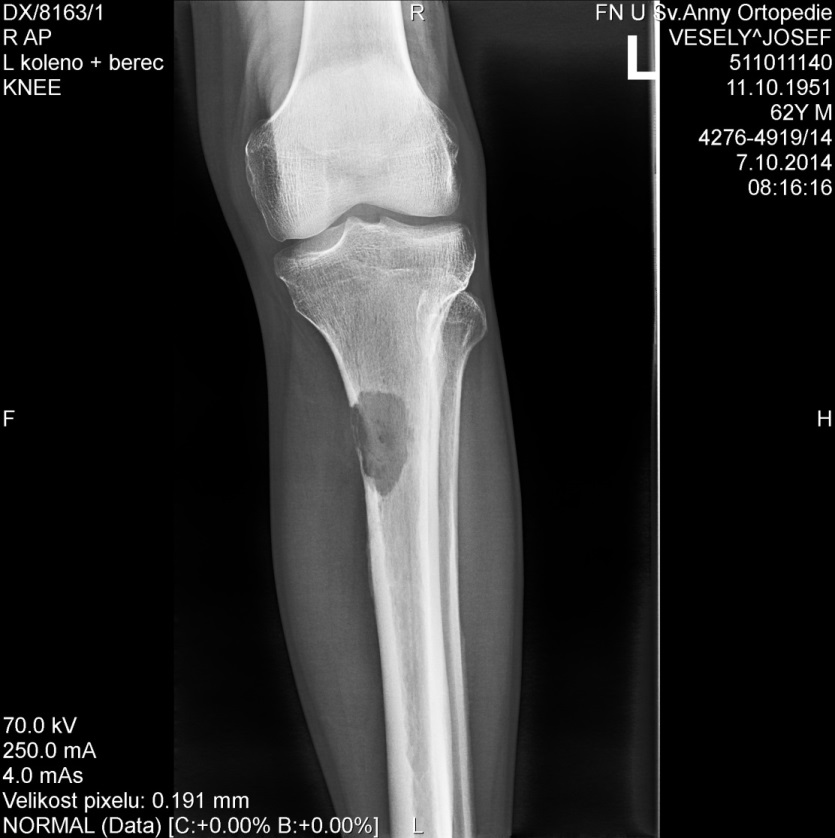 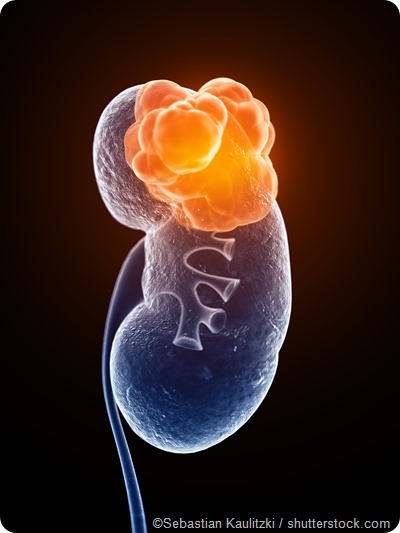 Skeletální metastázy karcinomu ledviny
zvláštnosti:
metachronní solitární metastázy – dobrá prognóza – resekce s kurabilním potenciálem 
jinak prognóza obtížně odhadnutelná (rozsah onemocnění, klin. stav pacienta, možnost systémové th.)
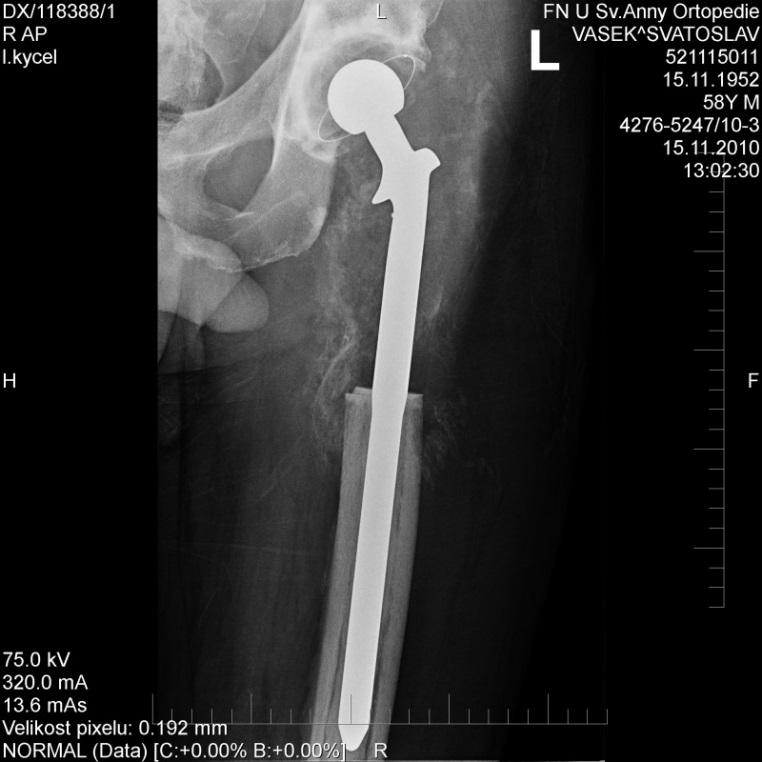 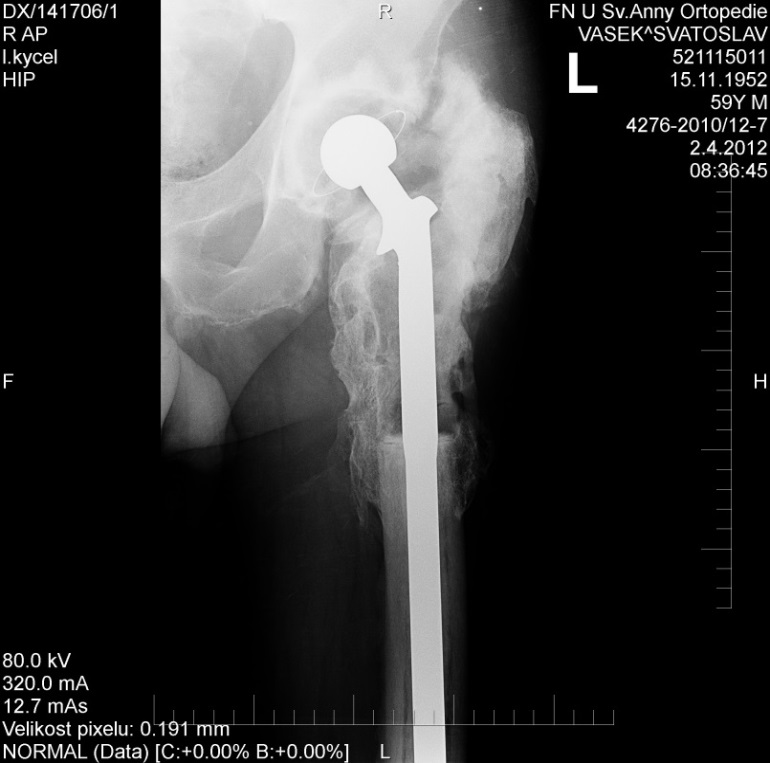 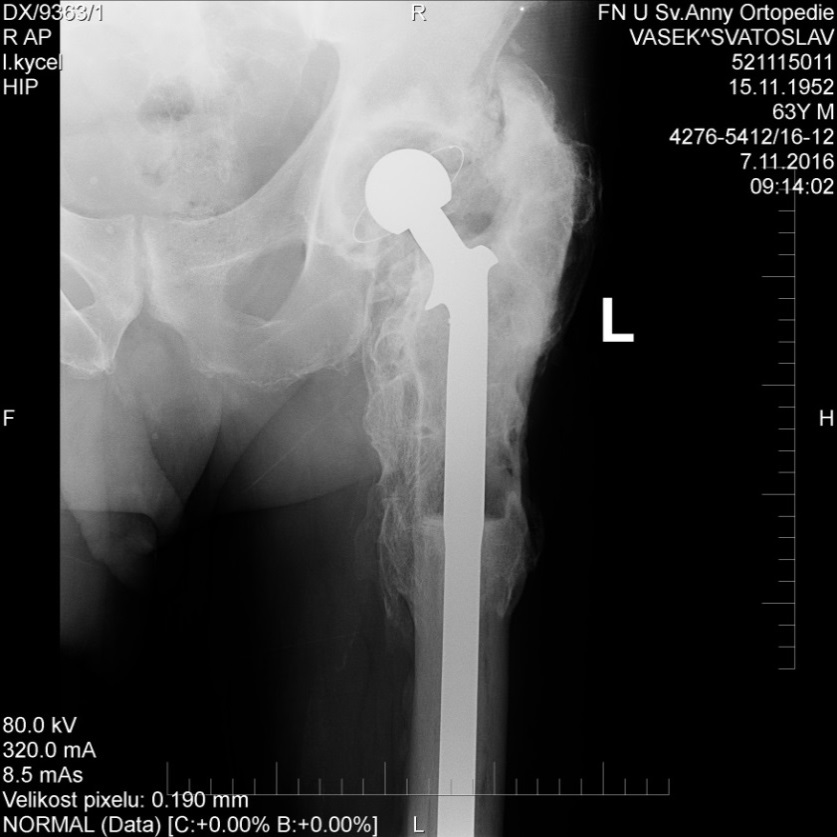 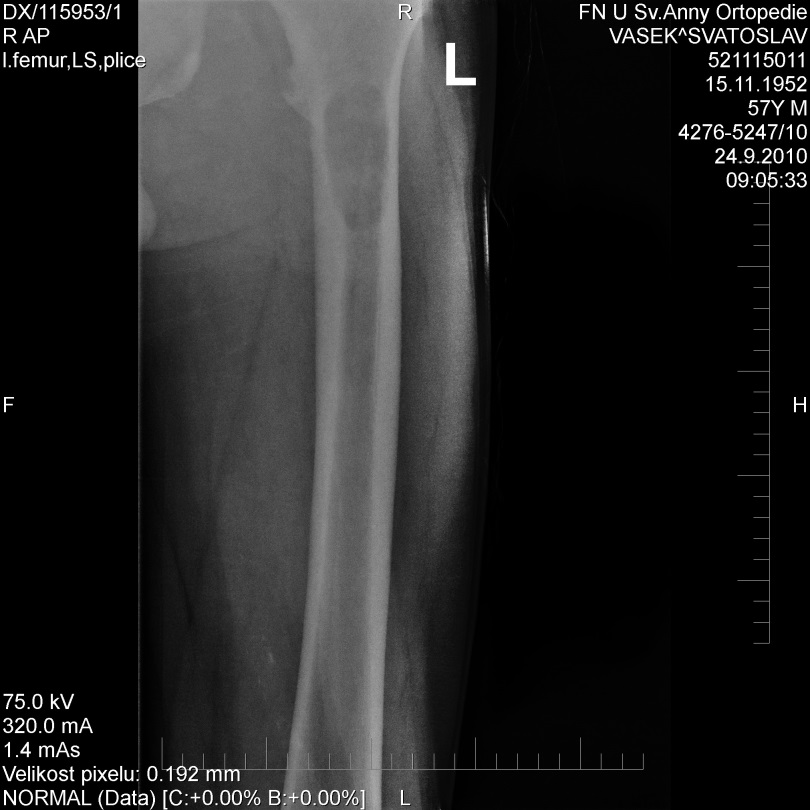 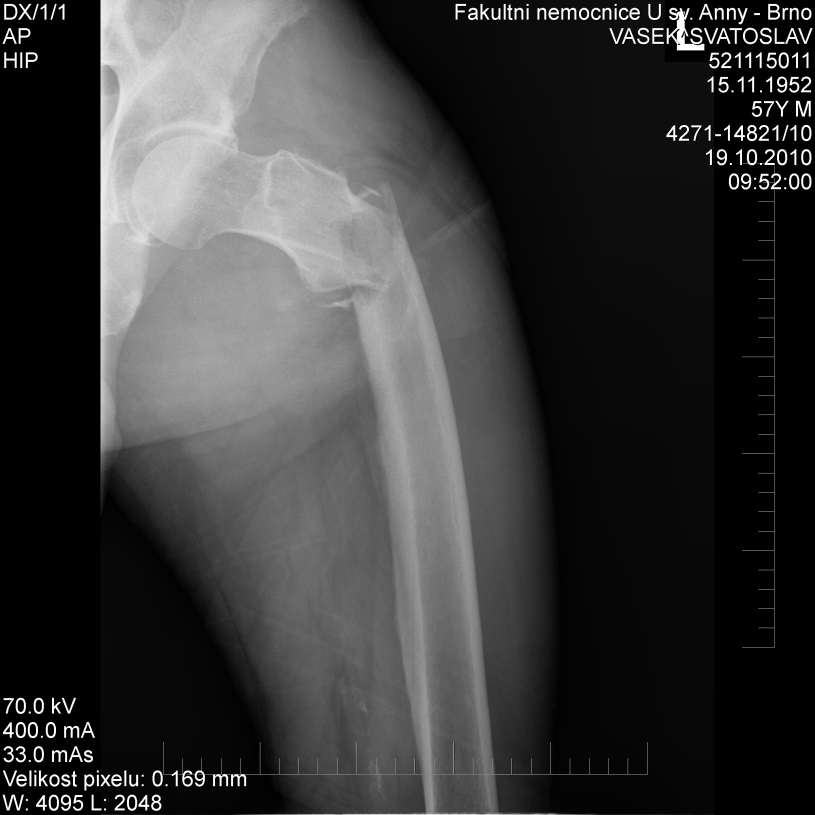 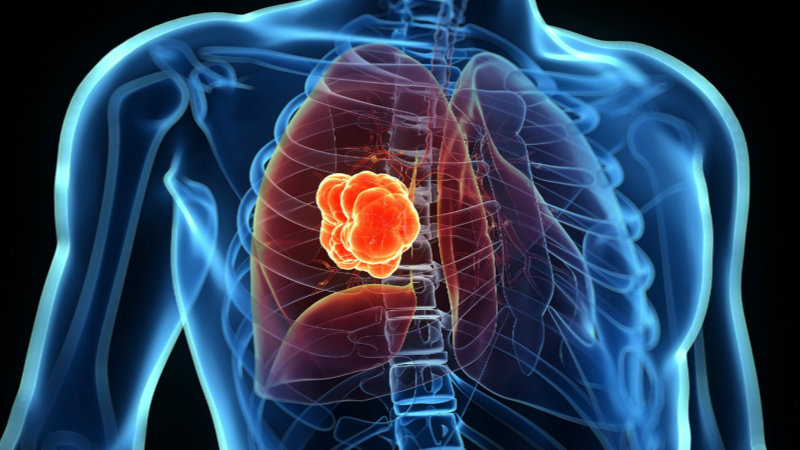 Skeletální metastázy karcinomu plic
příznak pokročilého onemocnění se špatnou prognózou (většinou 6 měs.) 
nyní lepší prognóza jen u adenokarcinomu s ohledem na možnost biologické léčby (až 18 měs.)
kostní metastázy – různé typy
patologické zlomeniny:
méně často
minimální potenciál ke zhojení
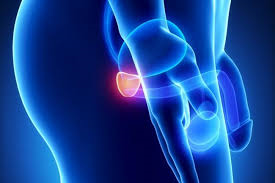 Skeletální metastázy karcinomu prostaty
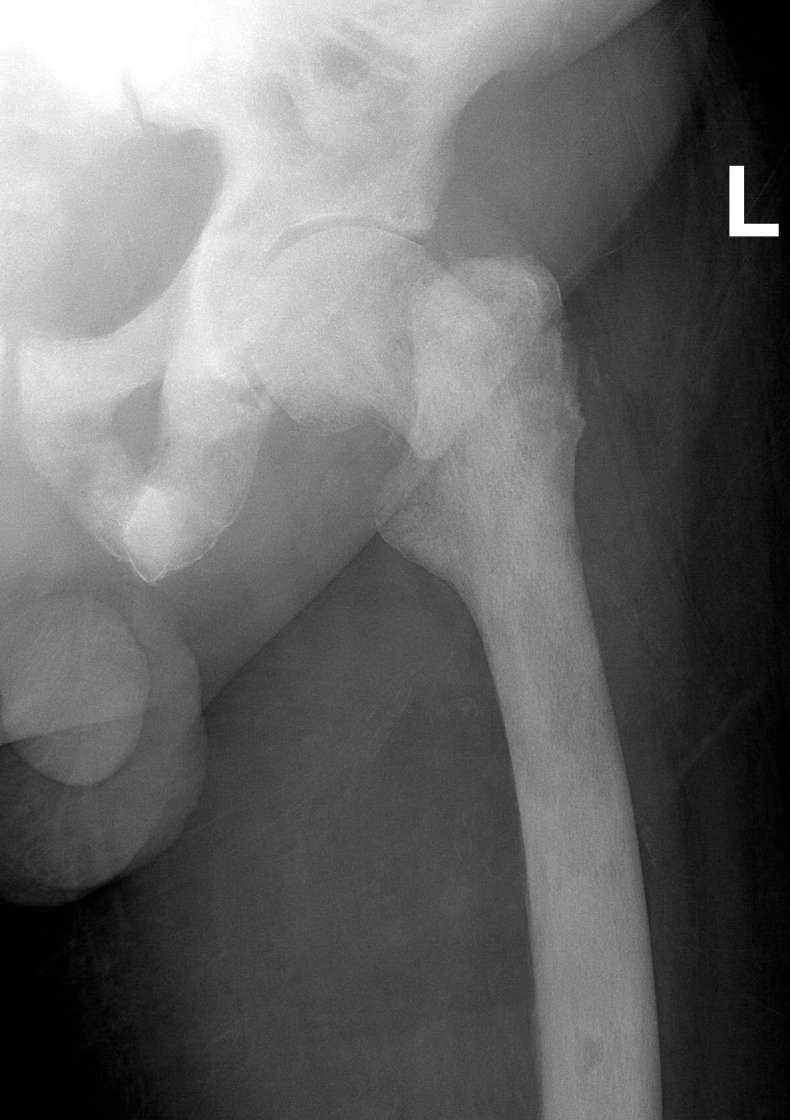 osteoplastické metastázy

nízké riziko patologické zlomeniny

většinou systémová onkologická léčba ev. radioterapie

při patologické zlomenině bývá problematická obturace dřeňové dutiny osteoplastickými metastázami
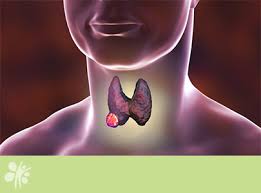 Skeletální metastázy karcinomu štítné žlázy
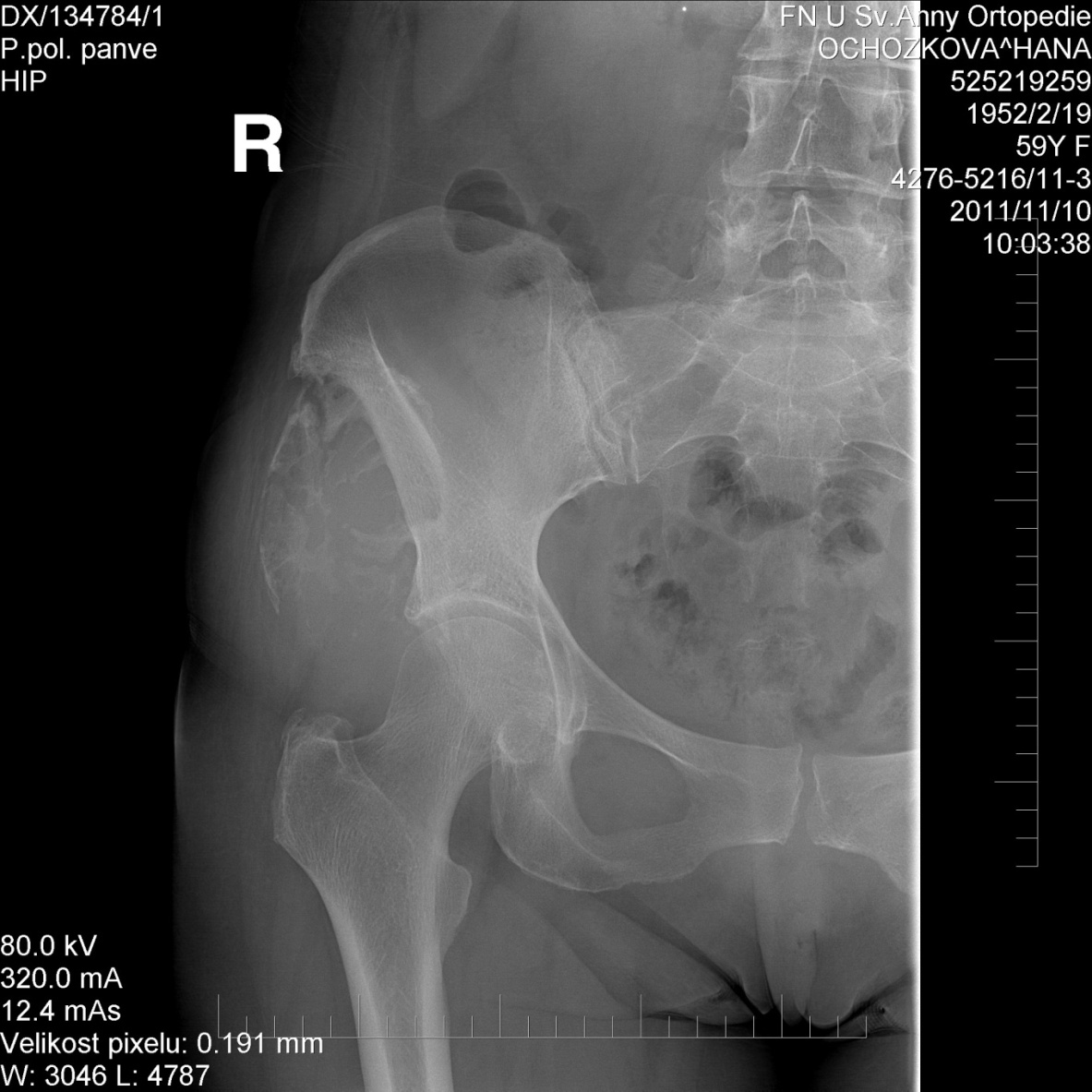 relativně časté metastazování do skeletu u relativně vzácného nádoru
příznivější prognóza, často dlouhodobé přežívání
jistá podobnost s metastázami karcinomu ledviny:
vysoká vaskularizace (Ag+embol předop. !!)
solitární metastázy s kurabilním potenciálem
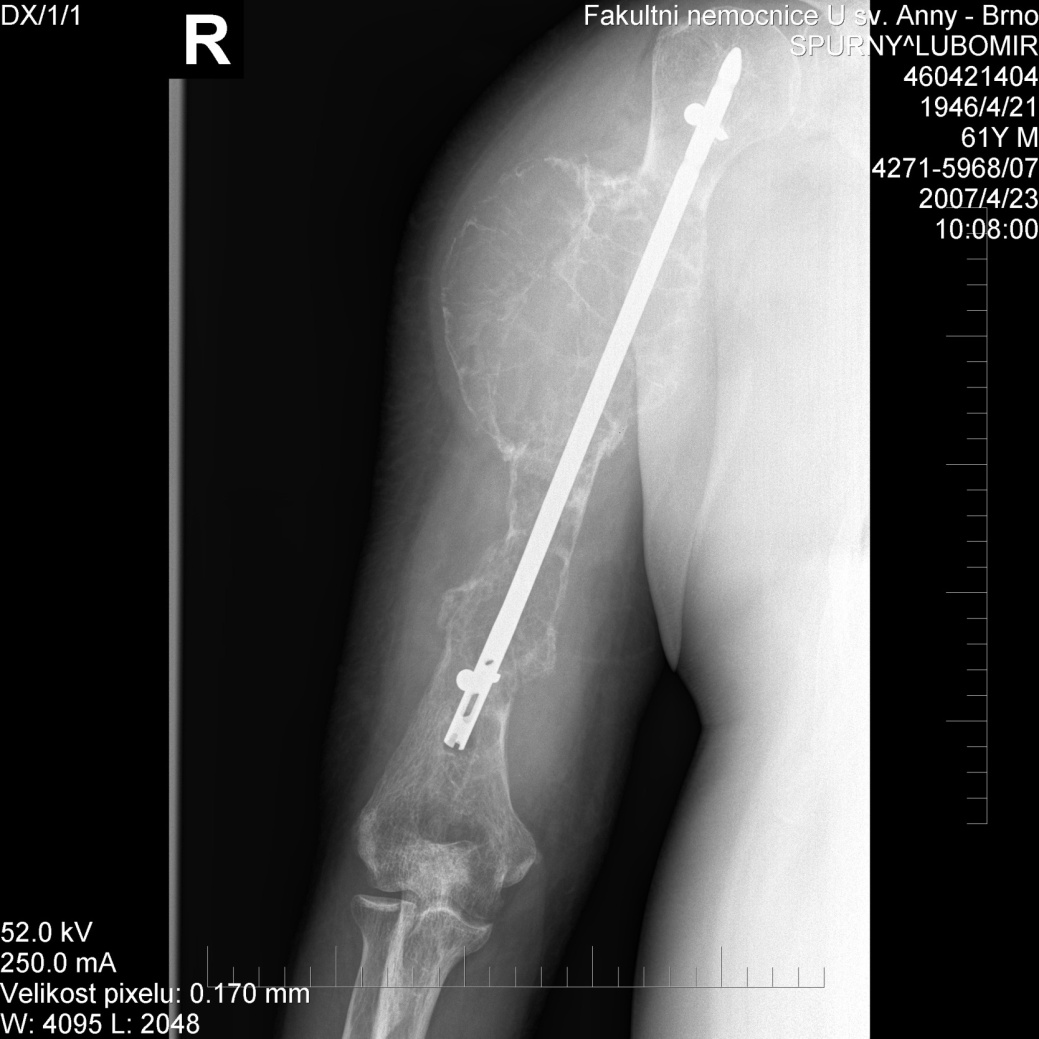 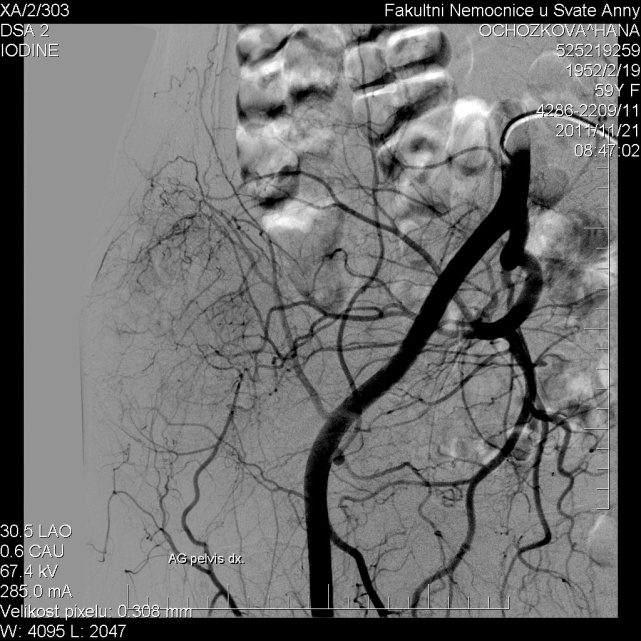